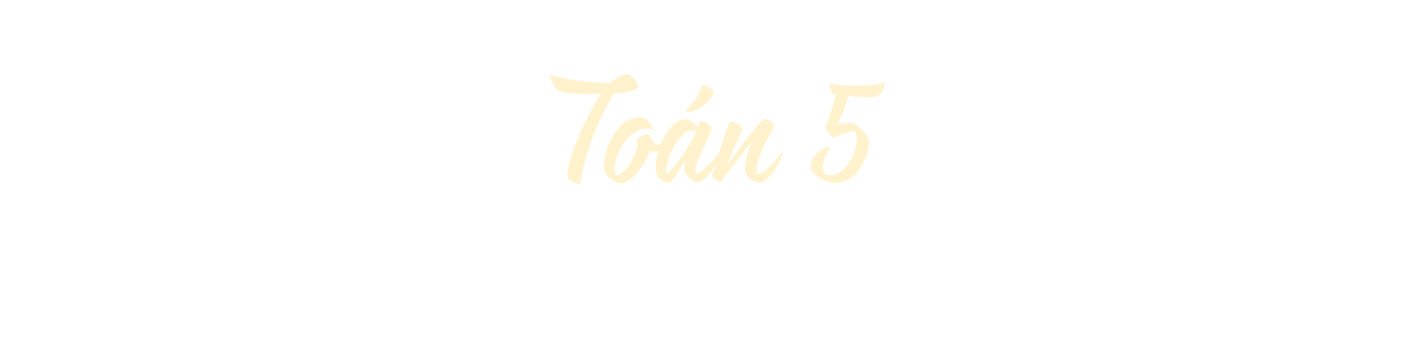 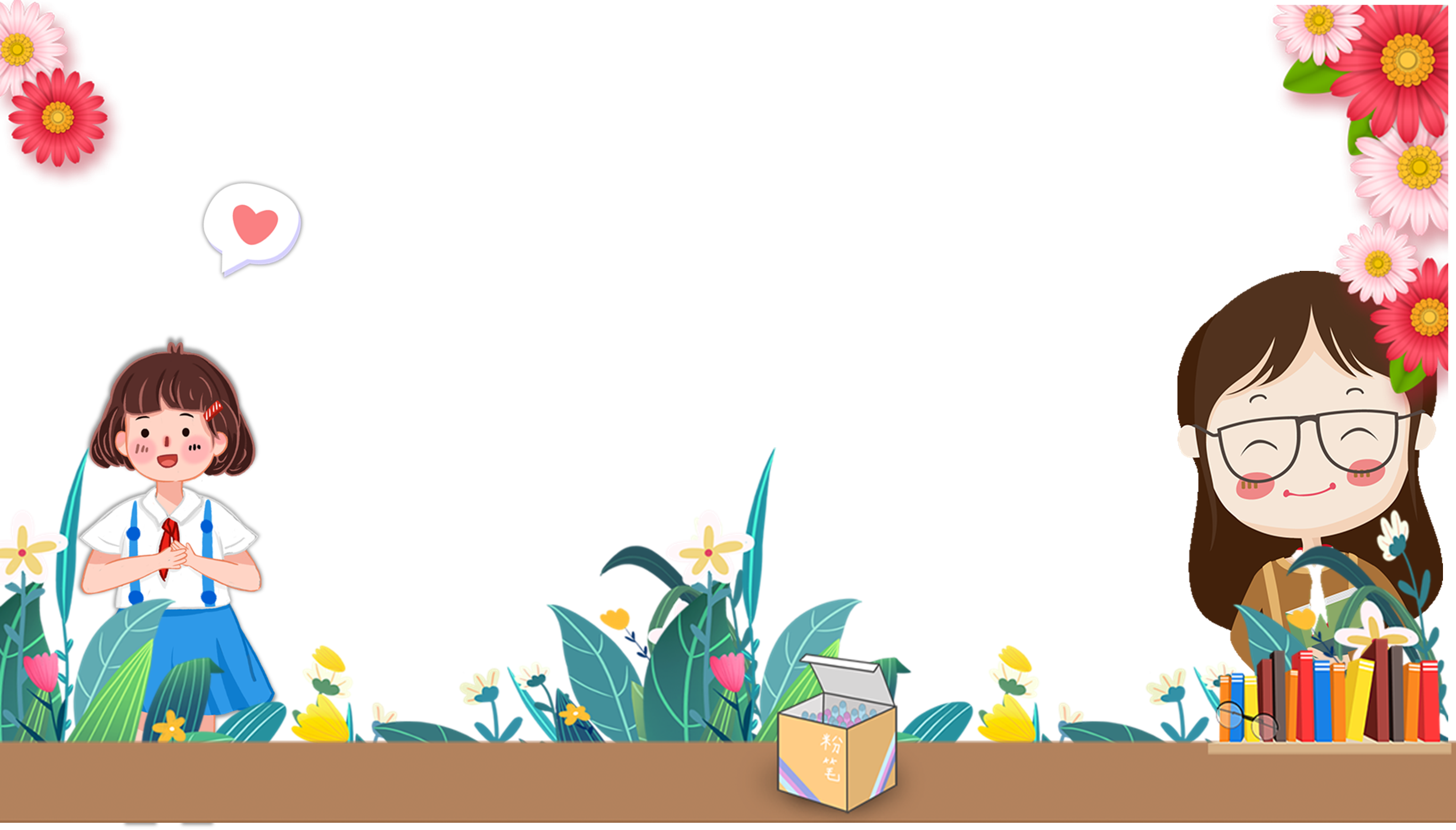 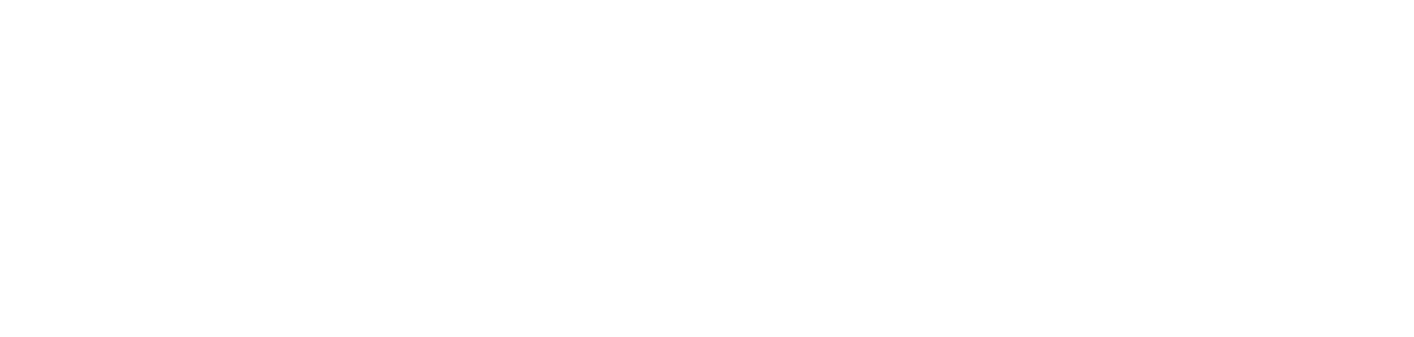 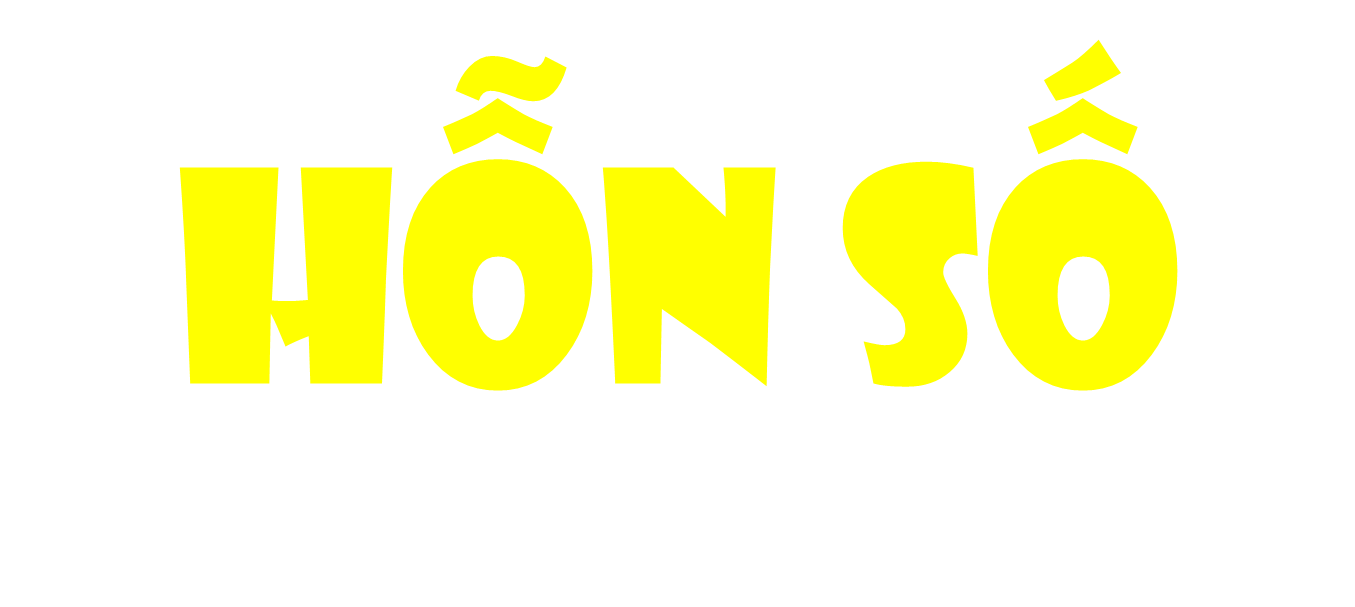 [Speaker Notes: Thiết kế: Hương Thảo – 0972115126.]
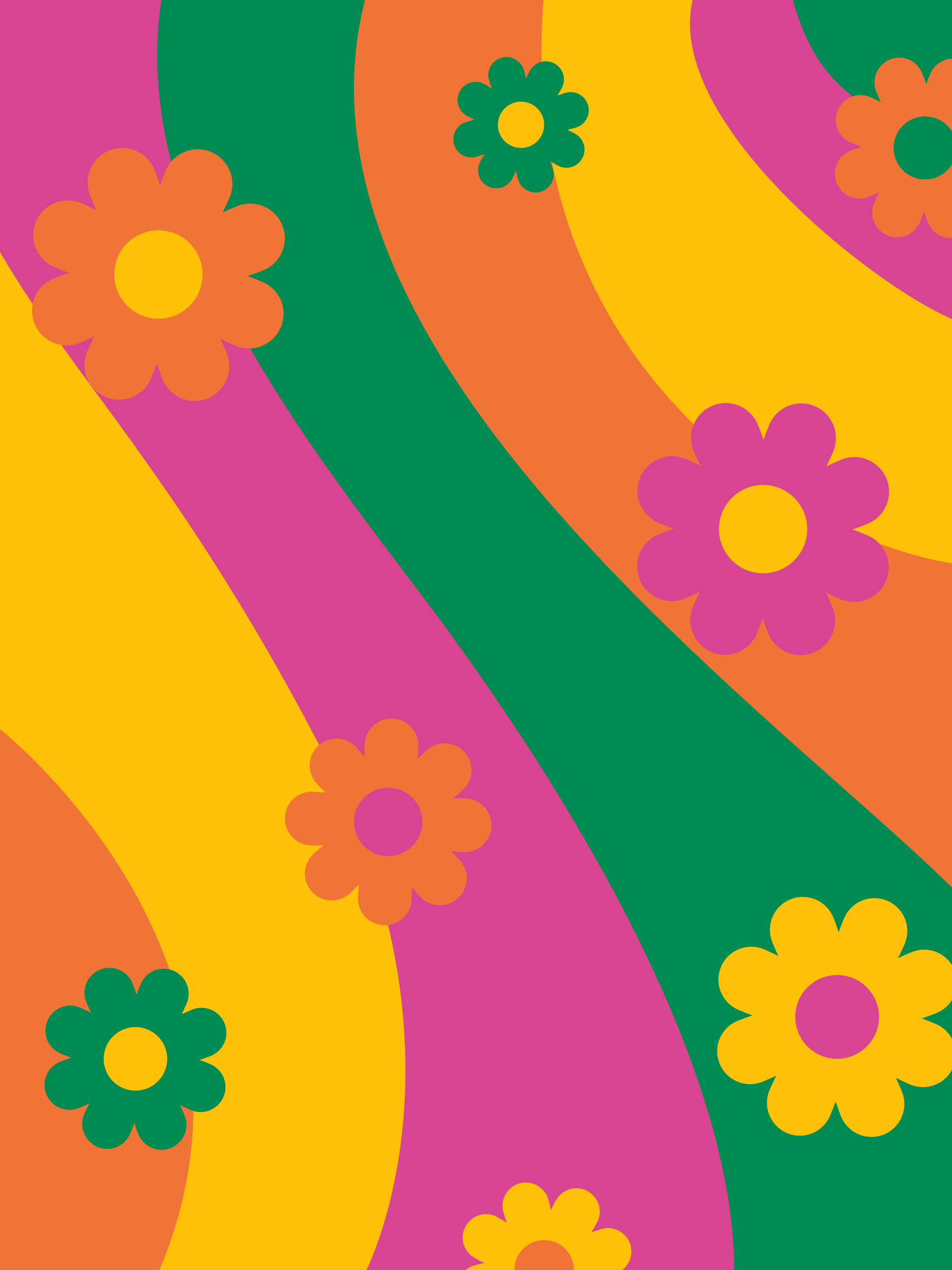 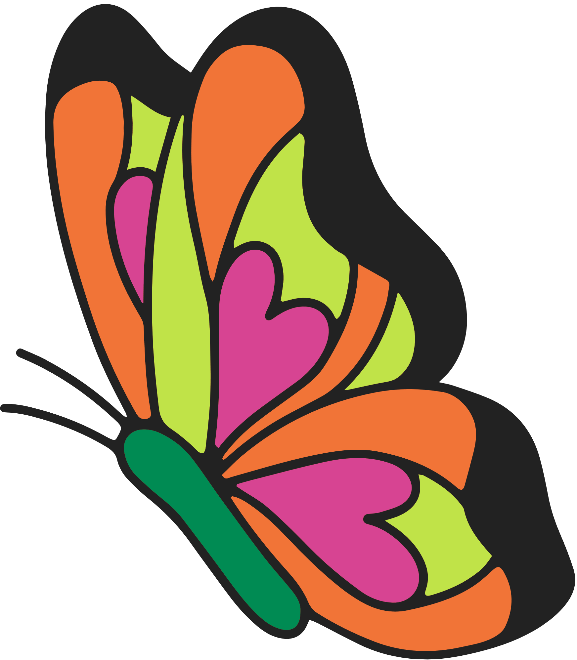 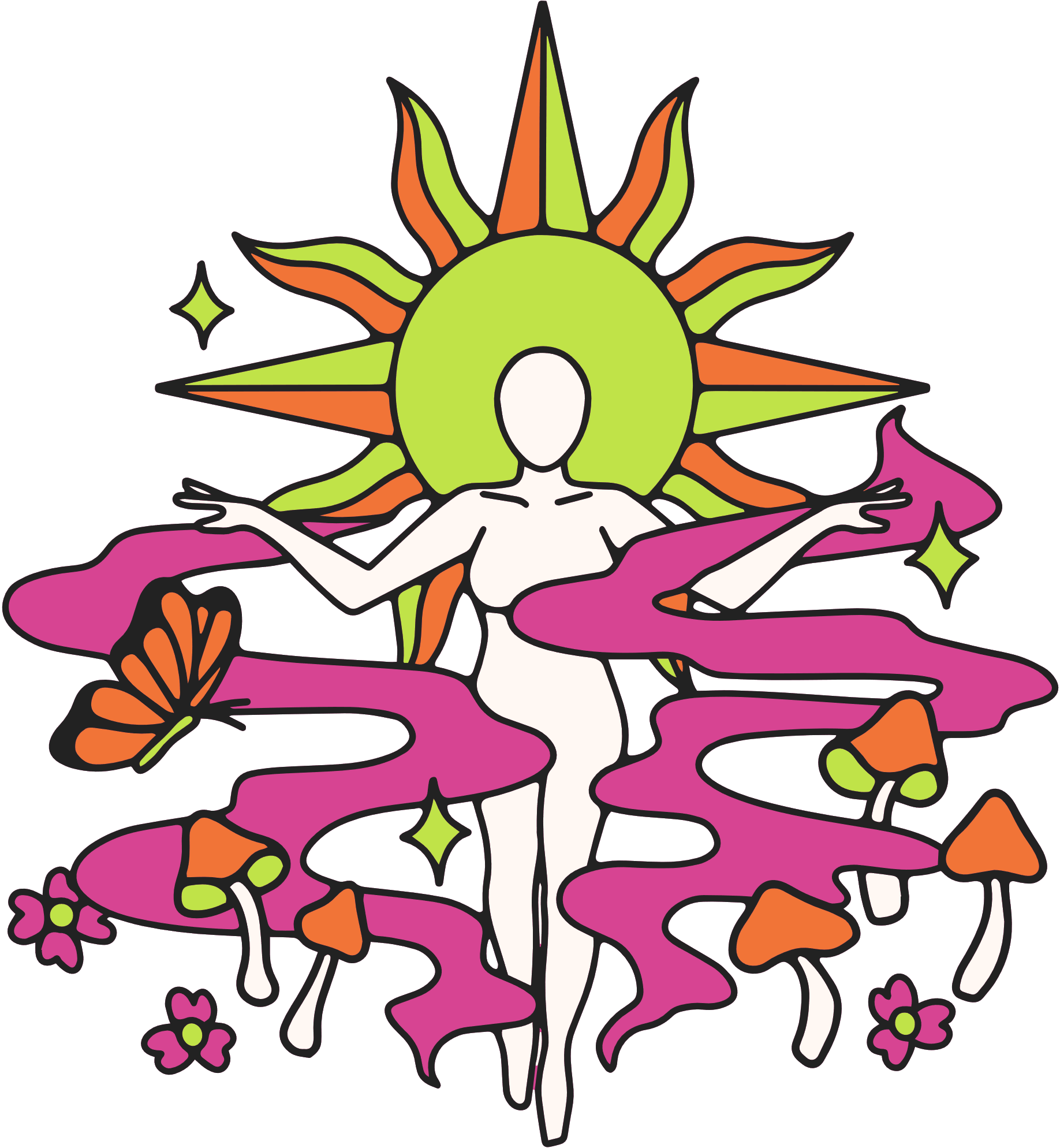 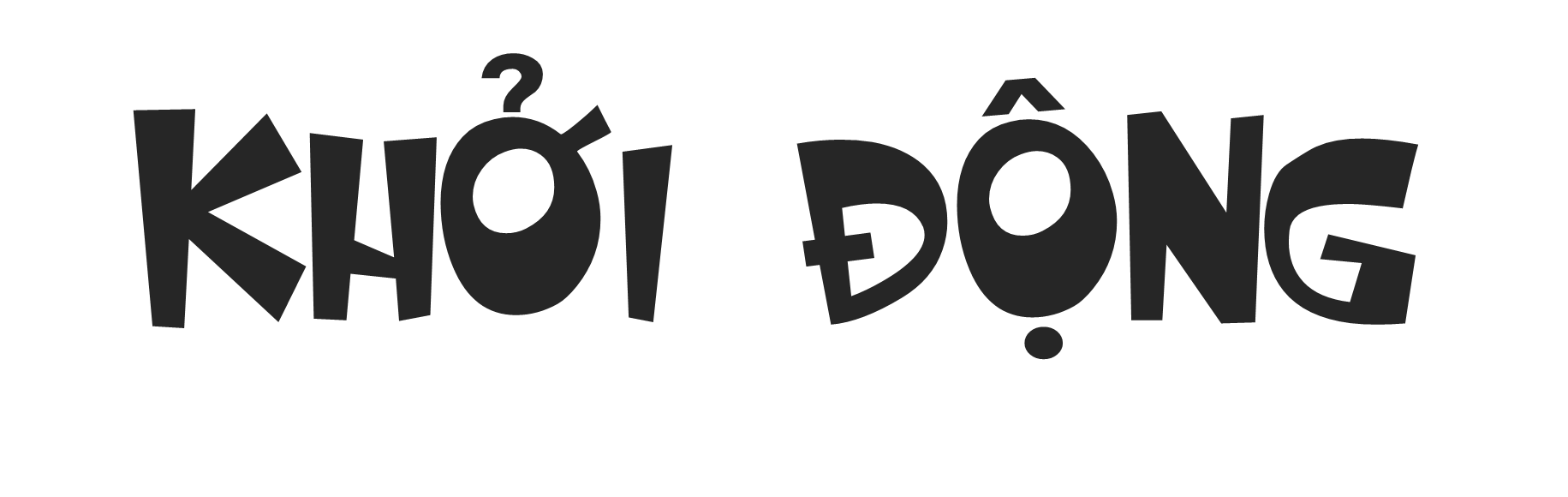 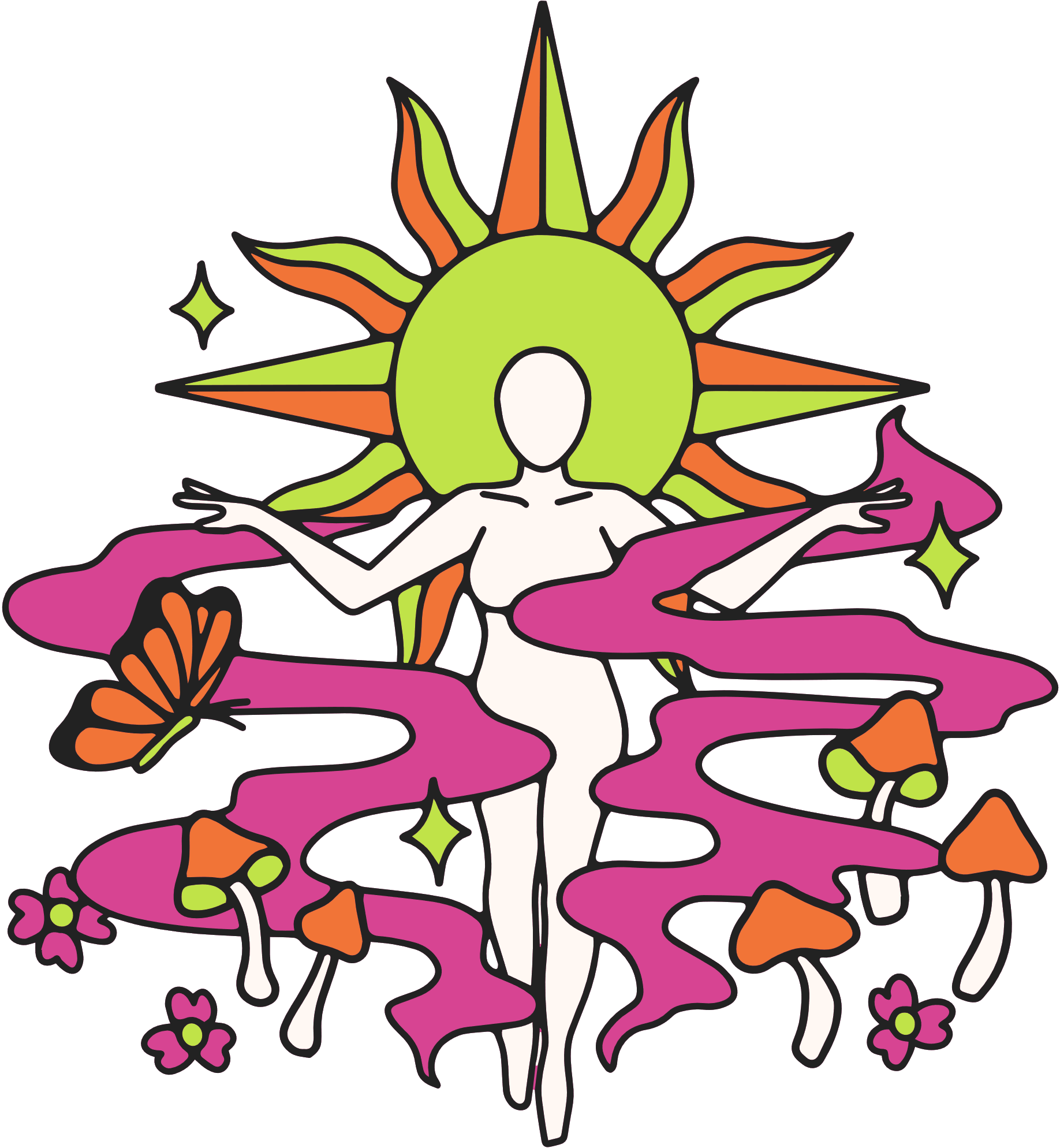 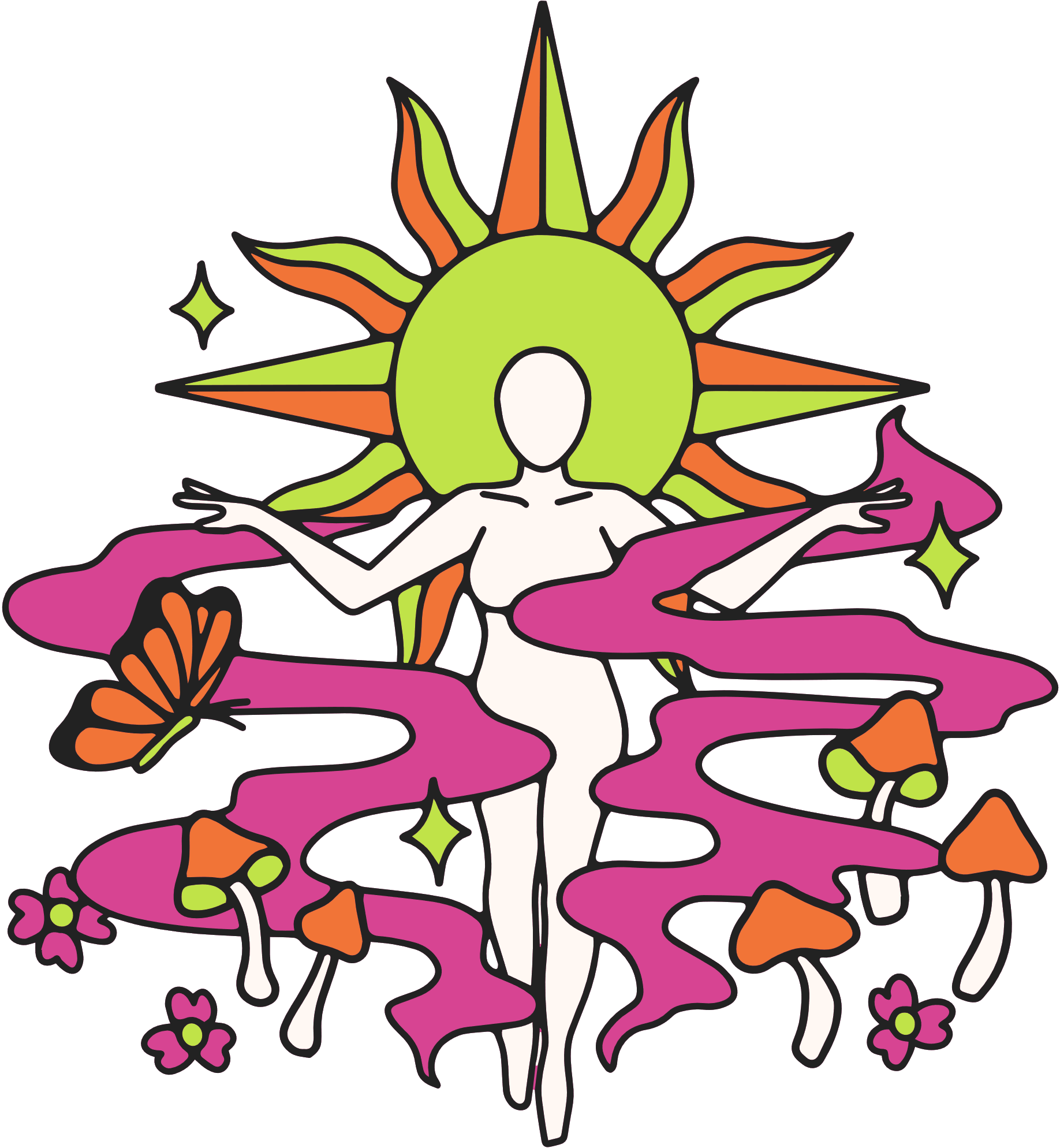 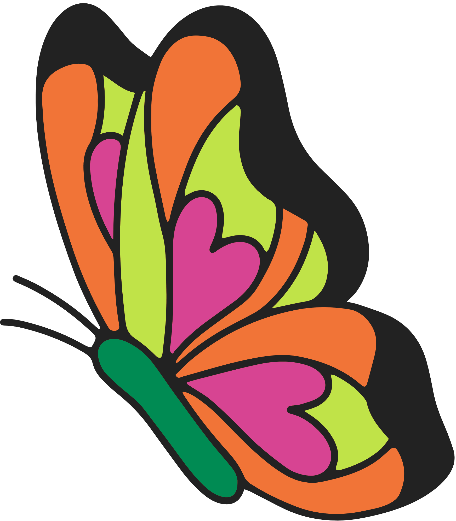 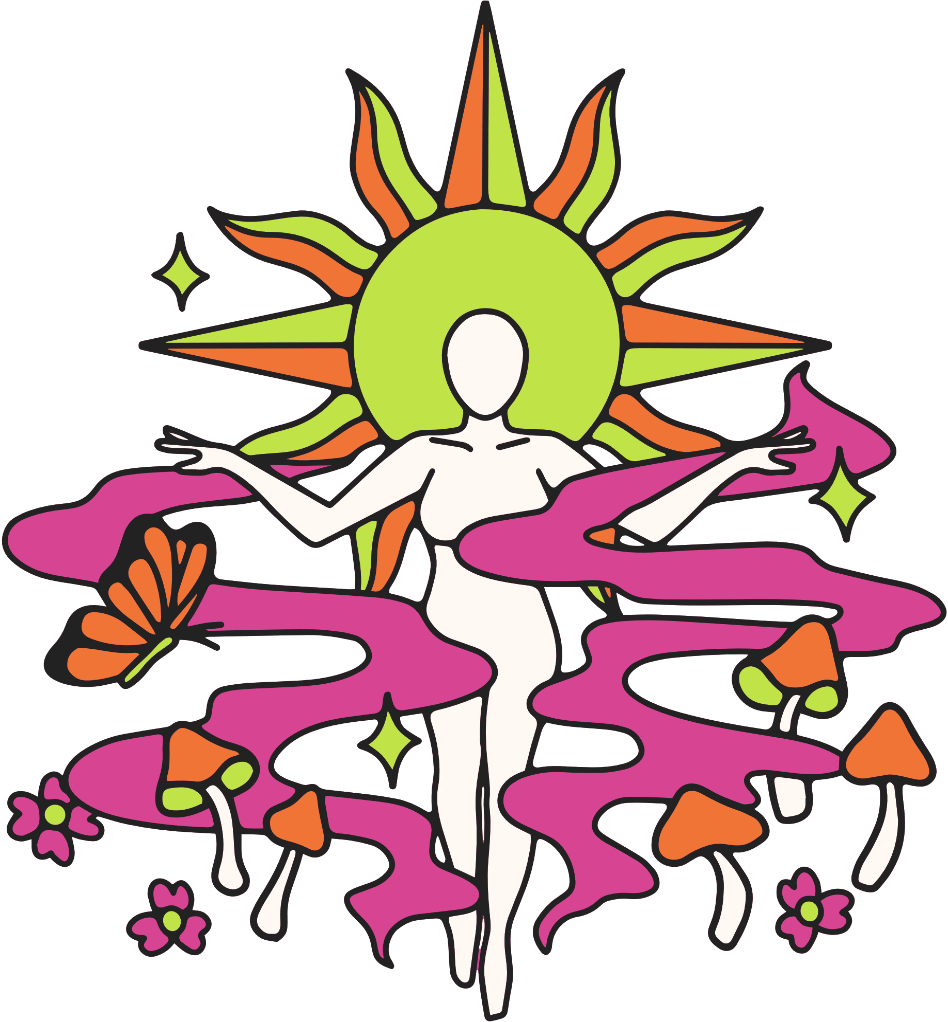 Phiên bản Lớp học
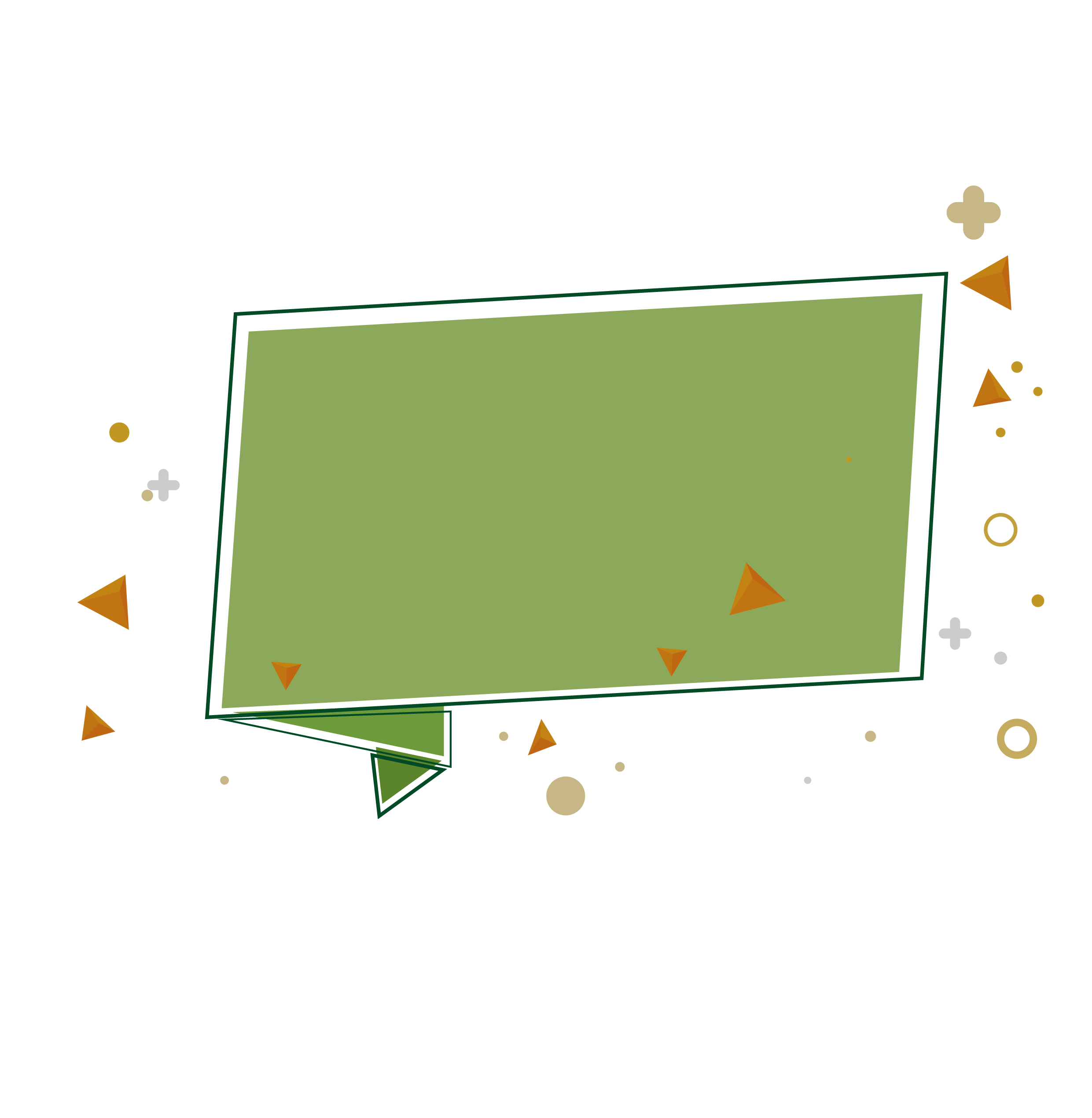 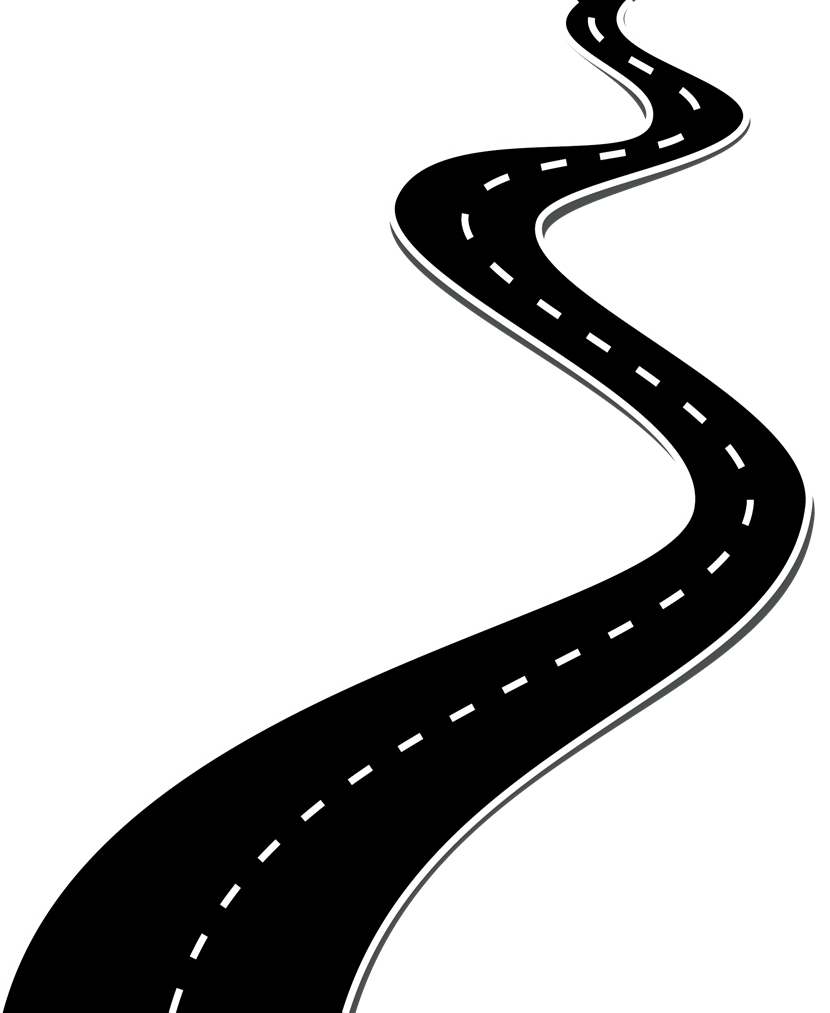 Câu 1
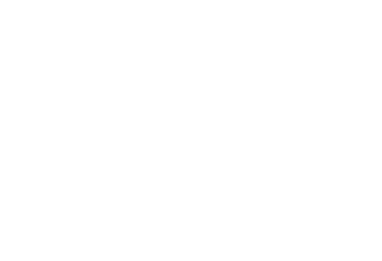 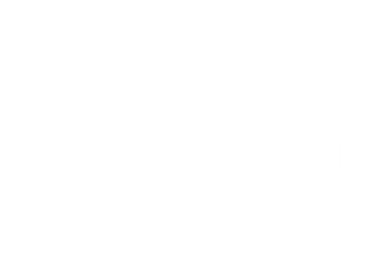 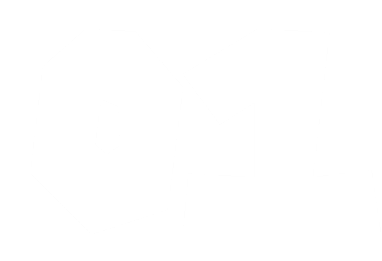 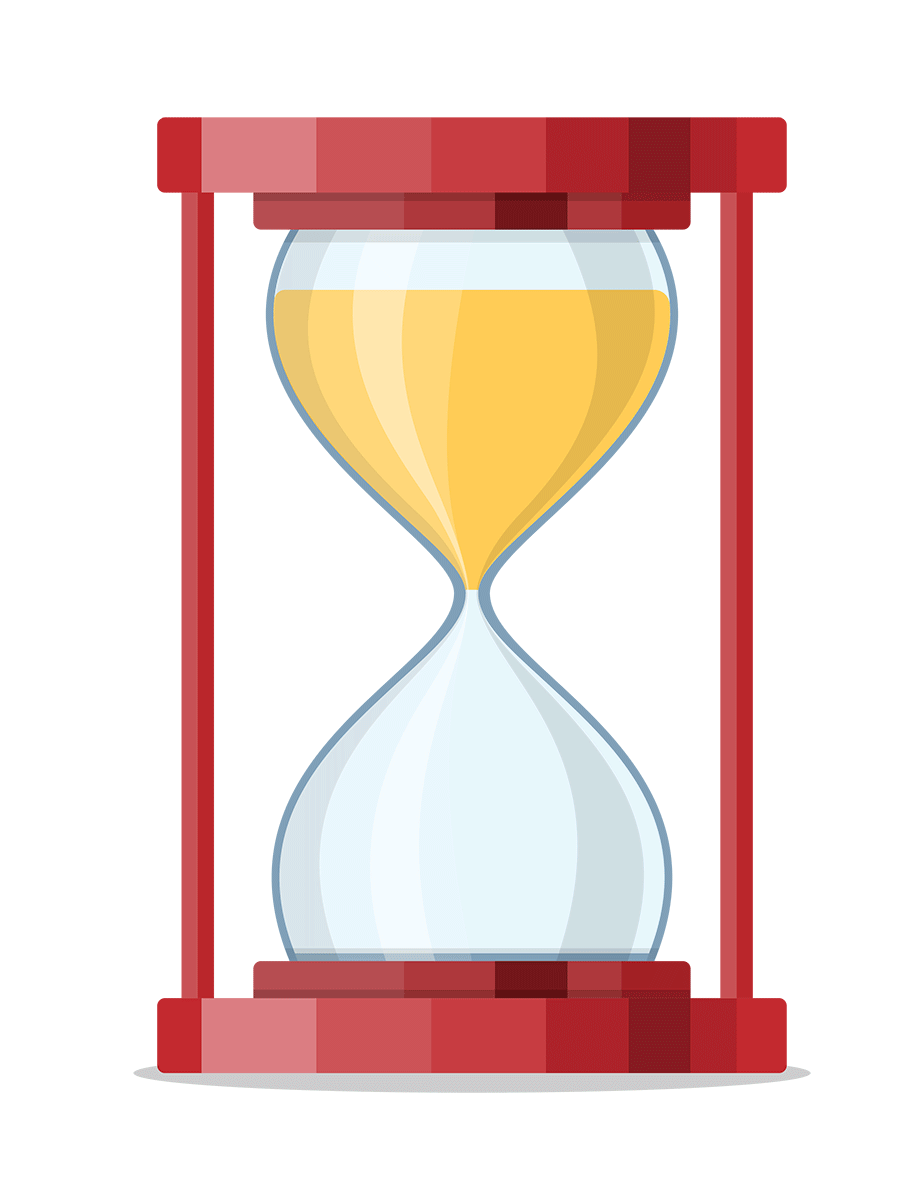 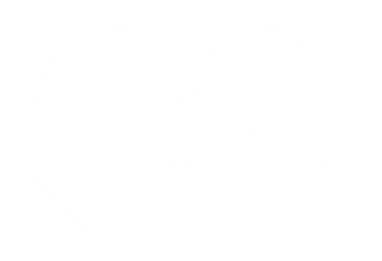 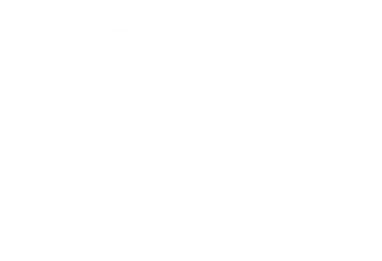 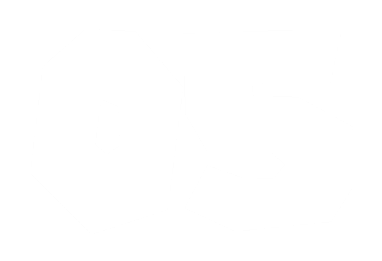 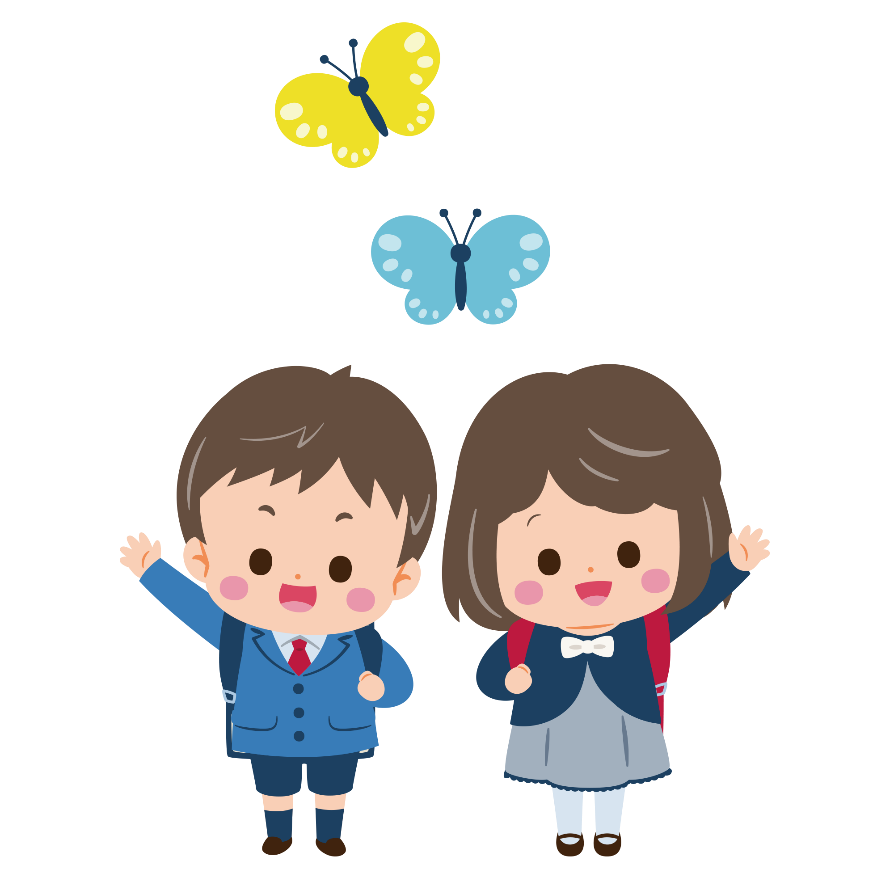 Viết rồi đọc hỗn số
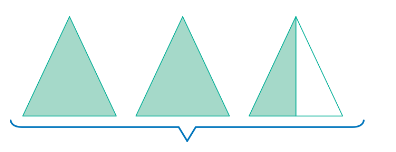 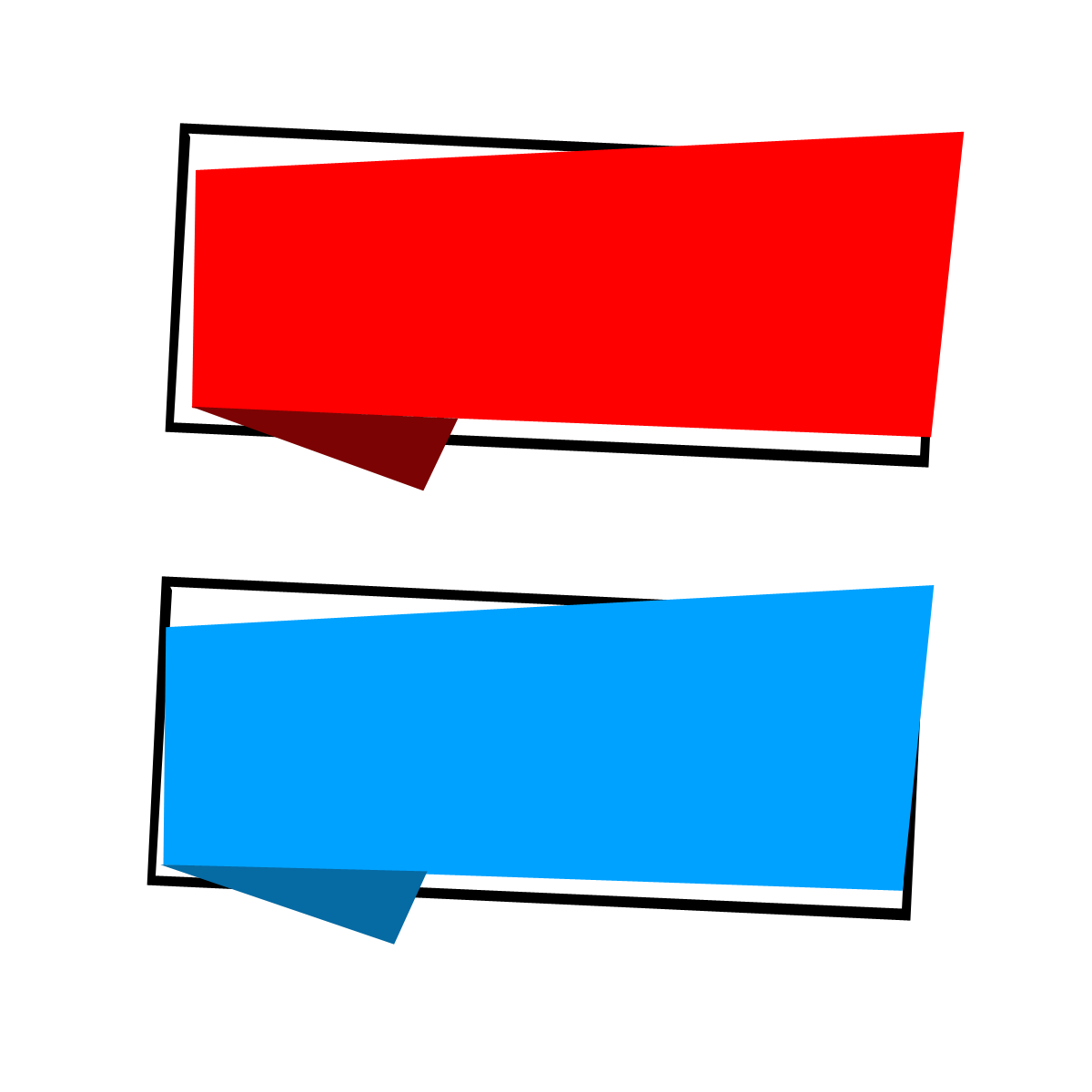 [Speaker Notes: Đọc xong câu hỏi click vào chỗ bất kì để ra đồng hồ đếm ngược.Hết giờ click vào chỗ bất kì để ra đáp án]
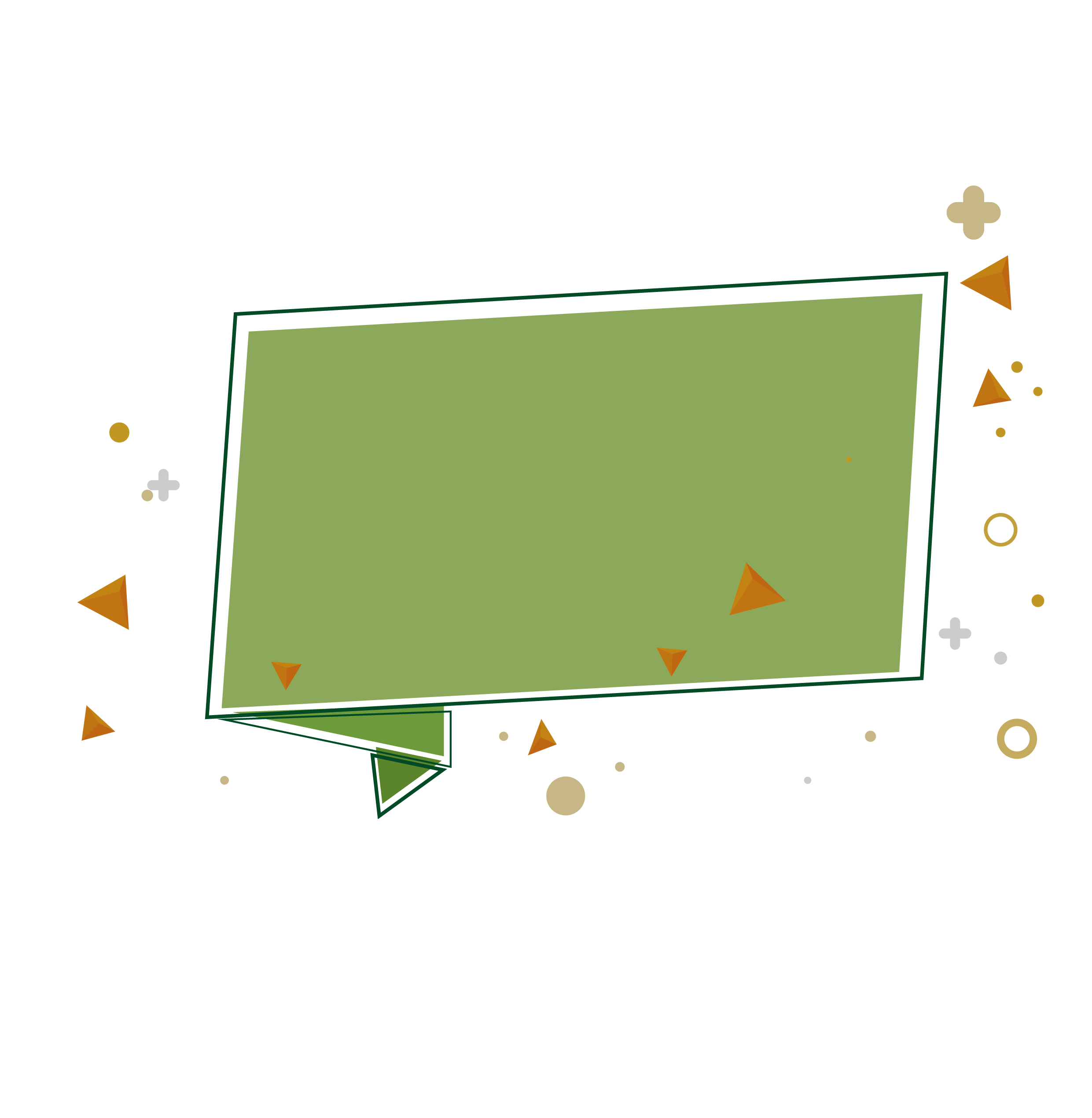 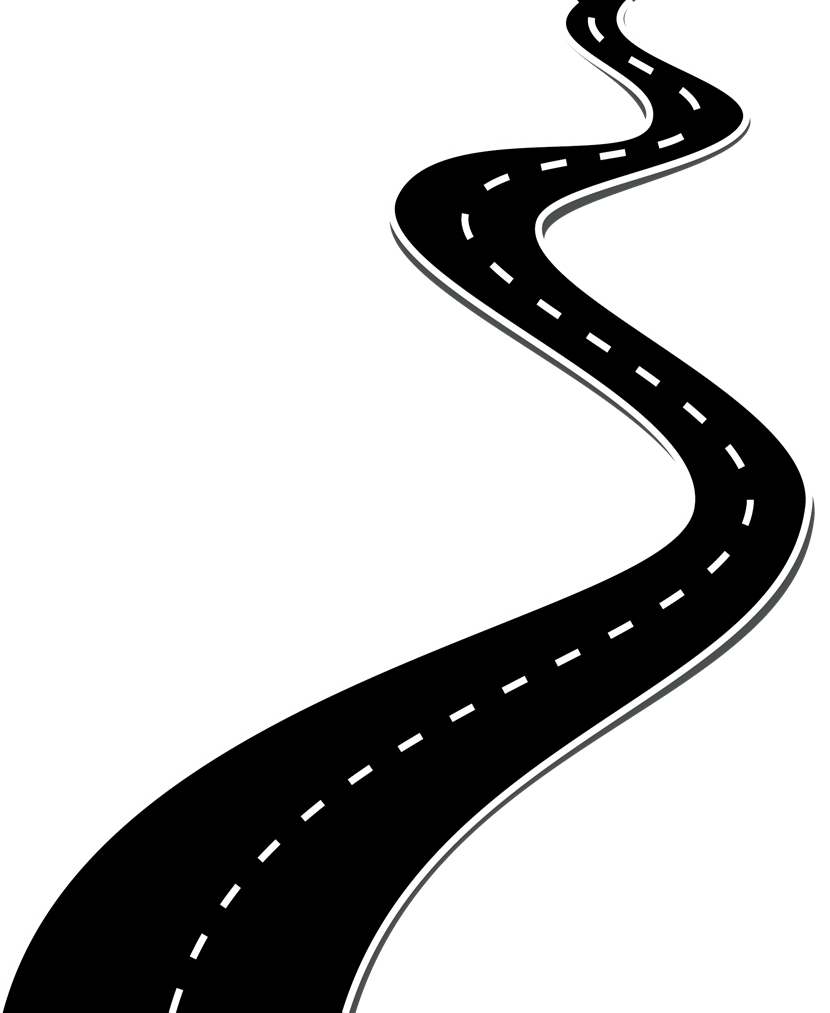 Câu 2
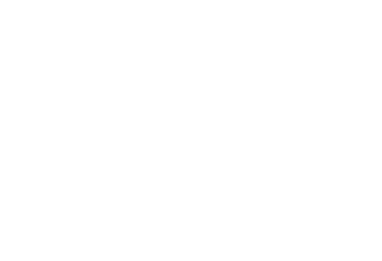 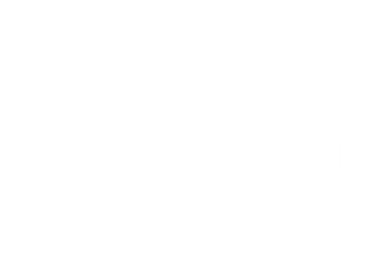 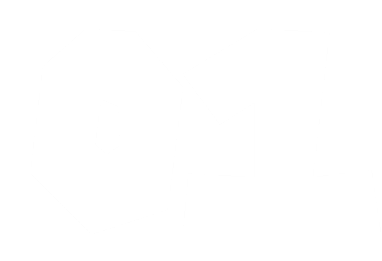 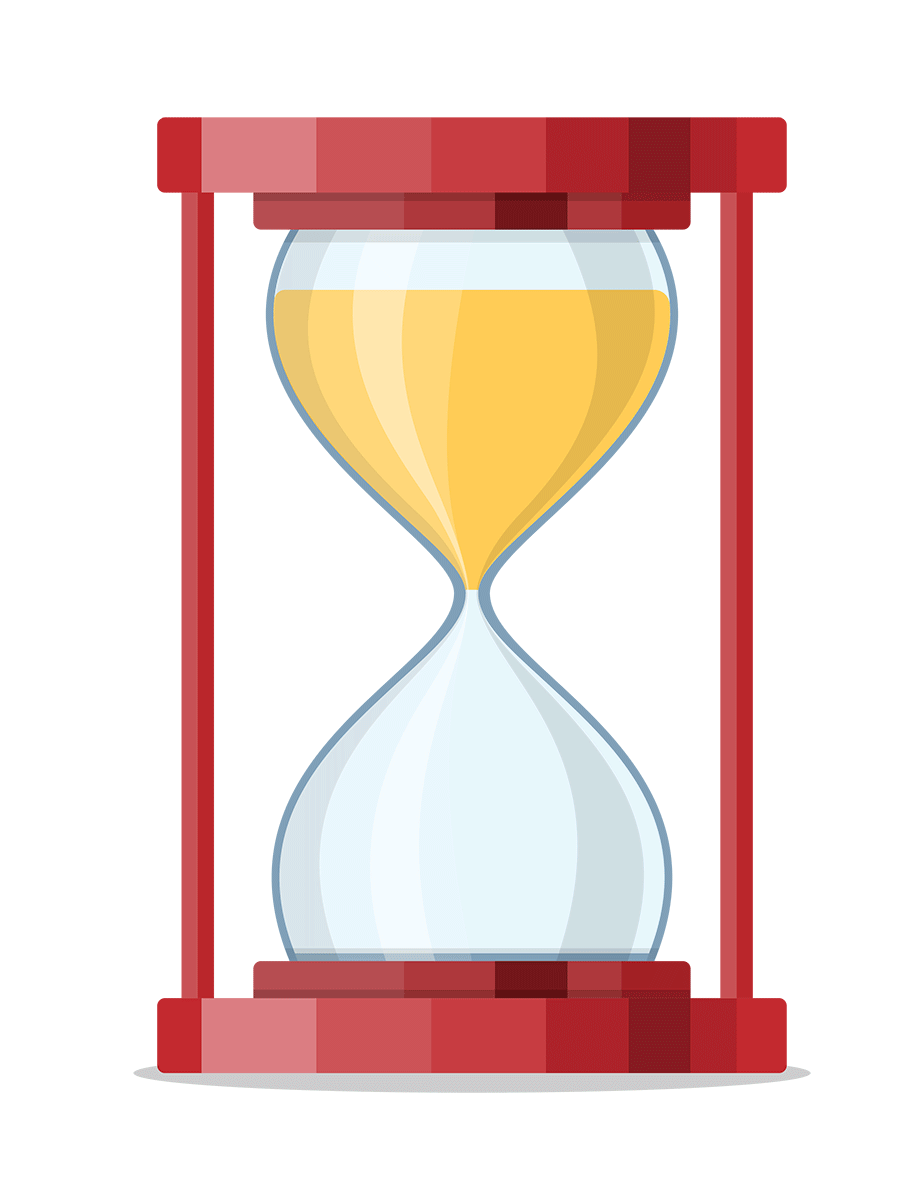 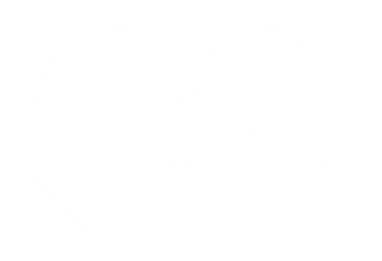 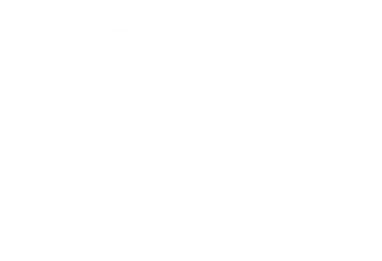 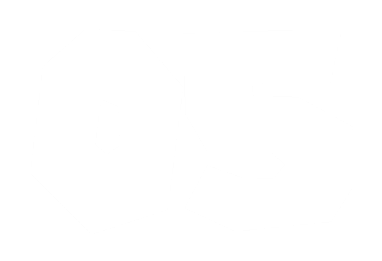 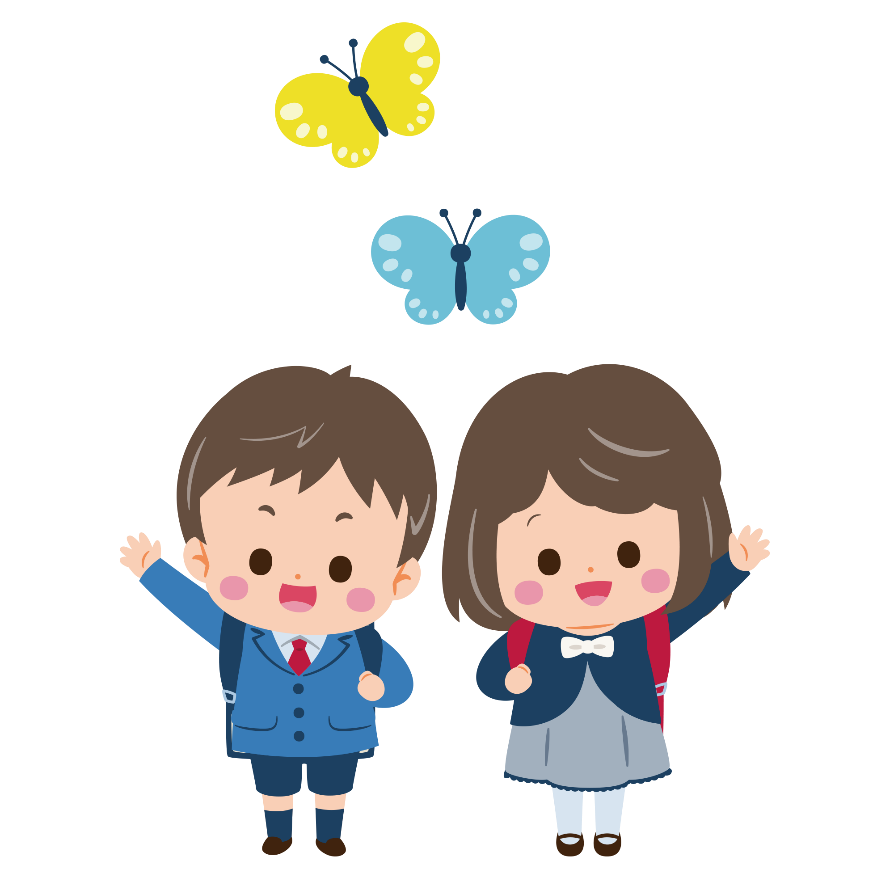 Viết rồi đọc hỗn số
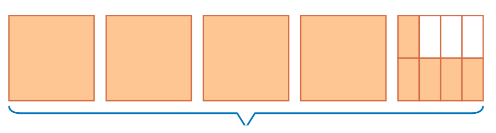 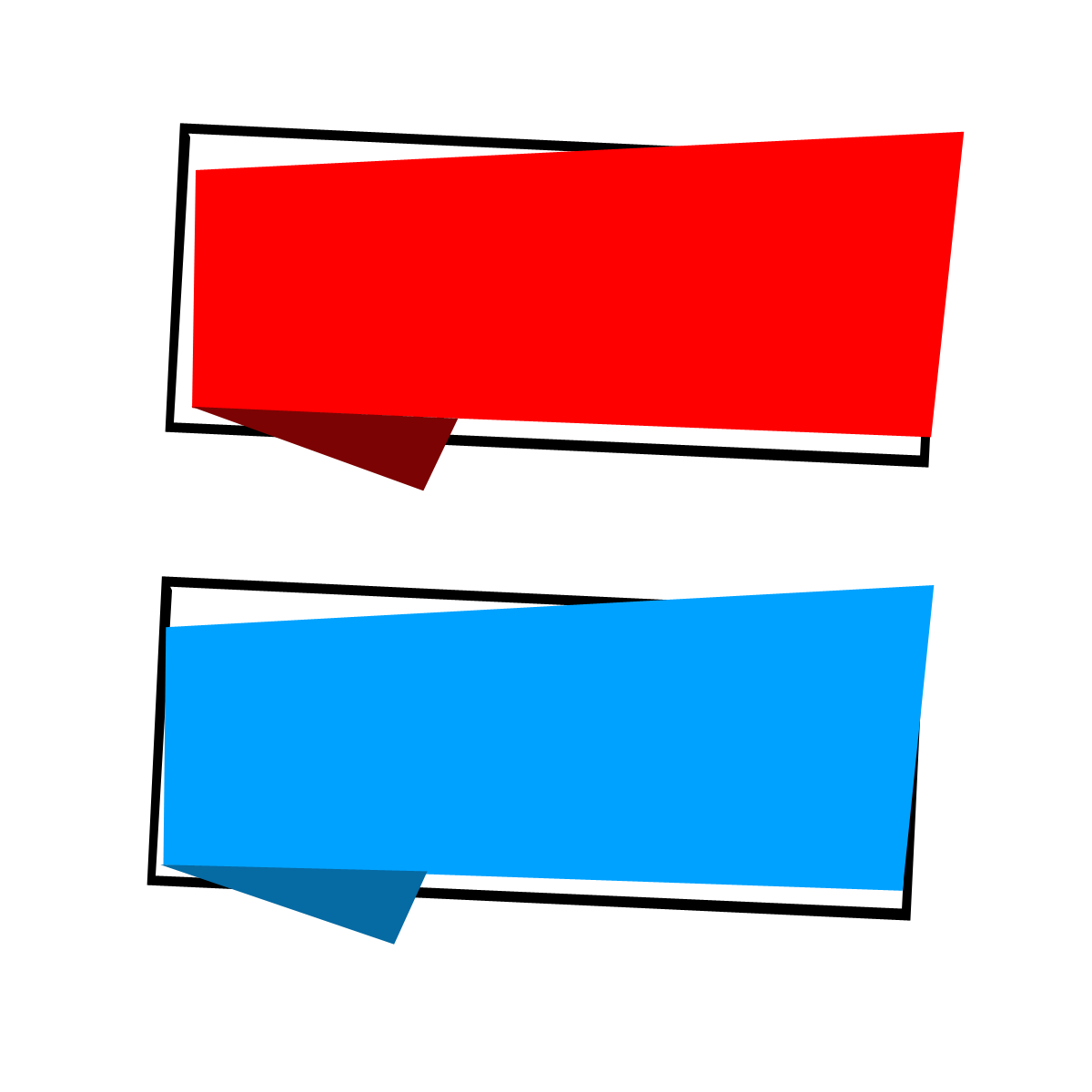 [Speaker Notes: Đọc xong câu hỏi click vào chỗ bất kì để ra đồng hồ đếm ngược.Hết giờ click vào chỗ bất kì để ra đáp án]
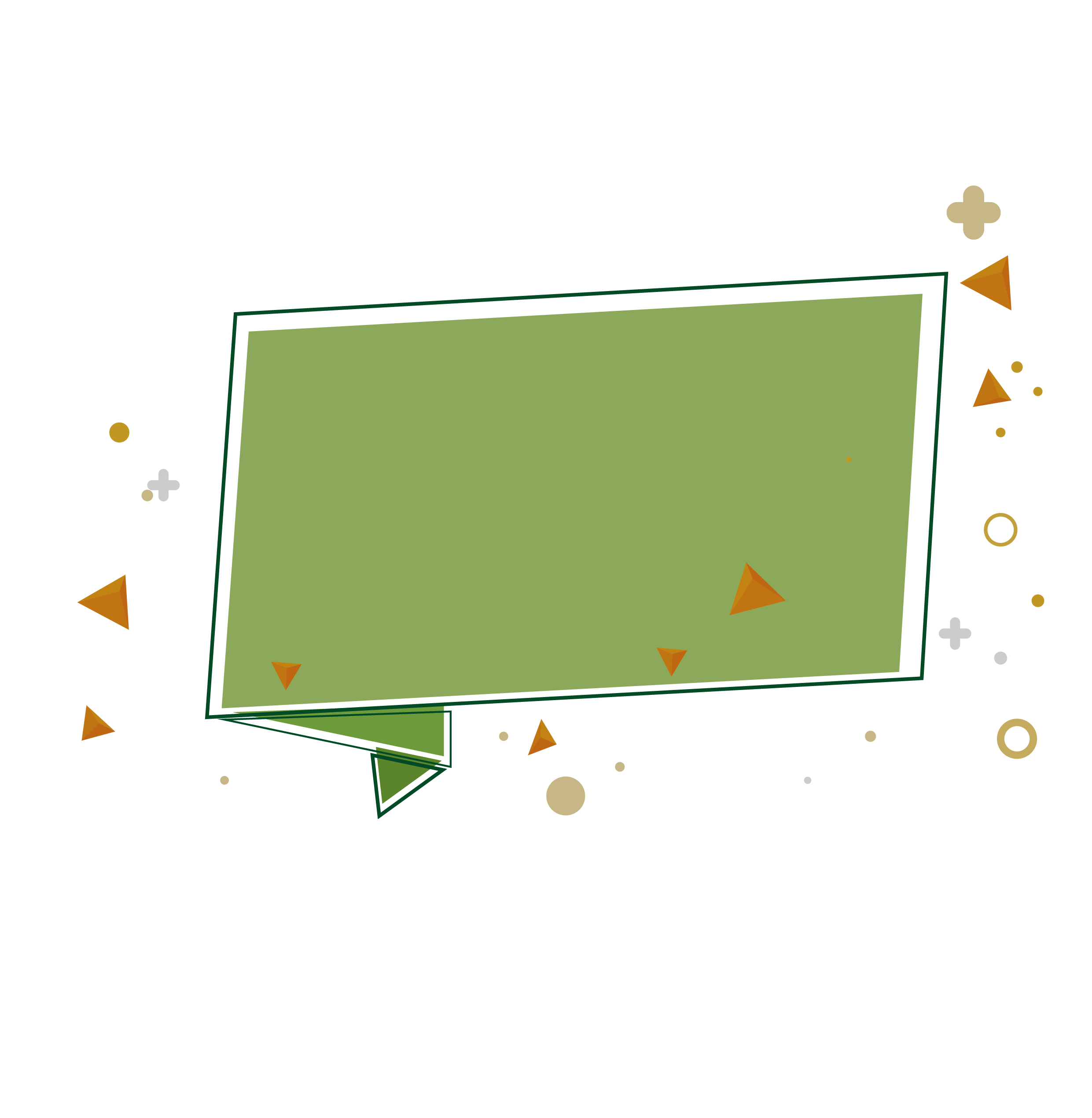 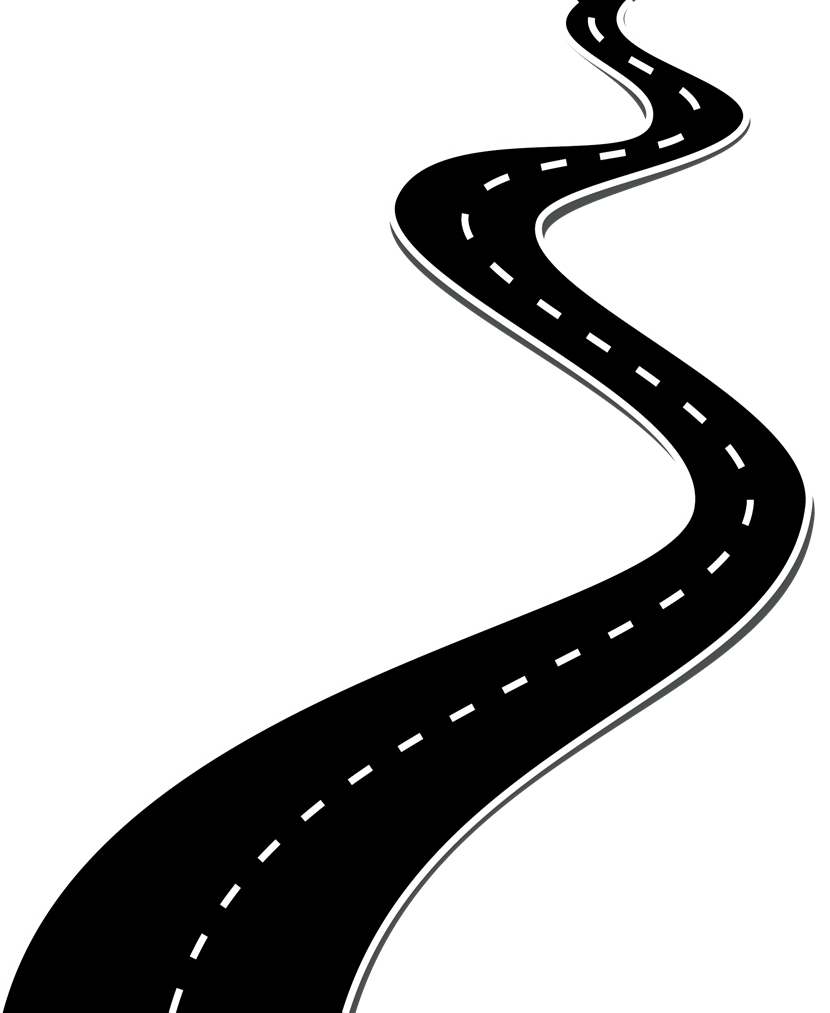 Câu 2
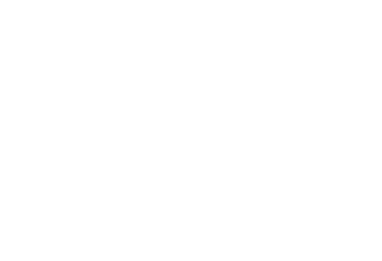 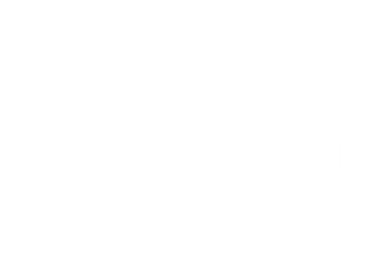 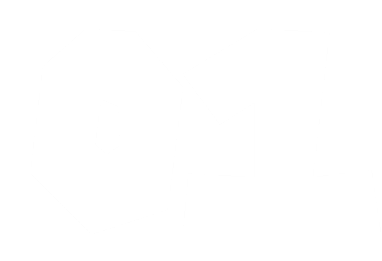 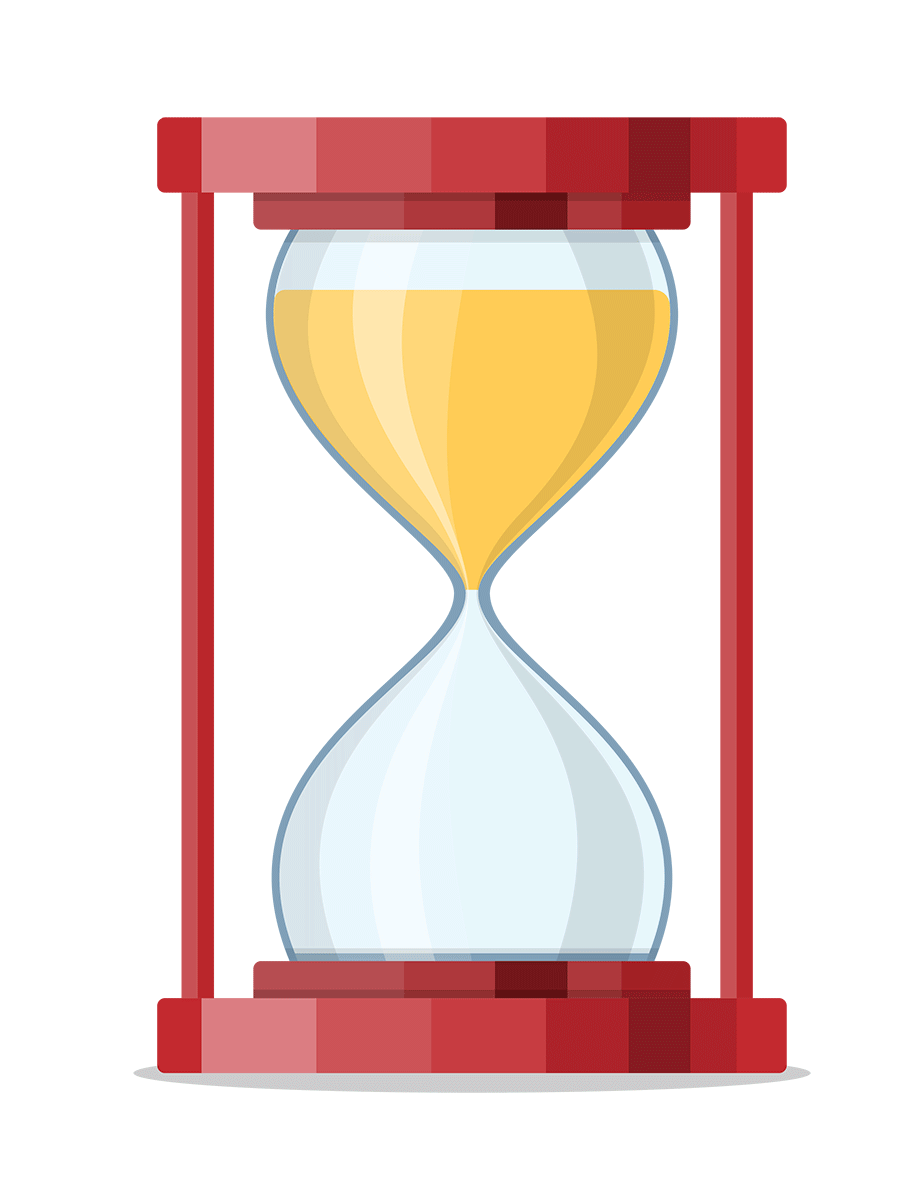 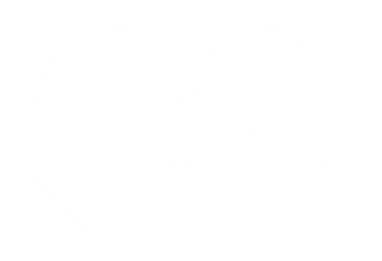 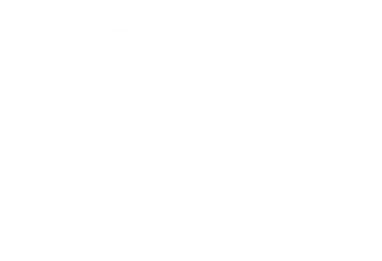 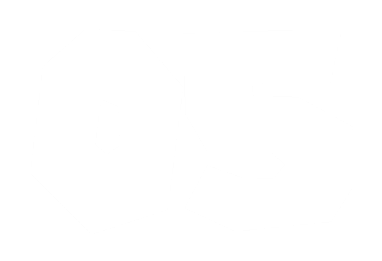 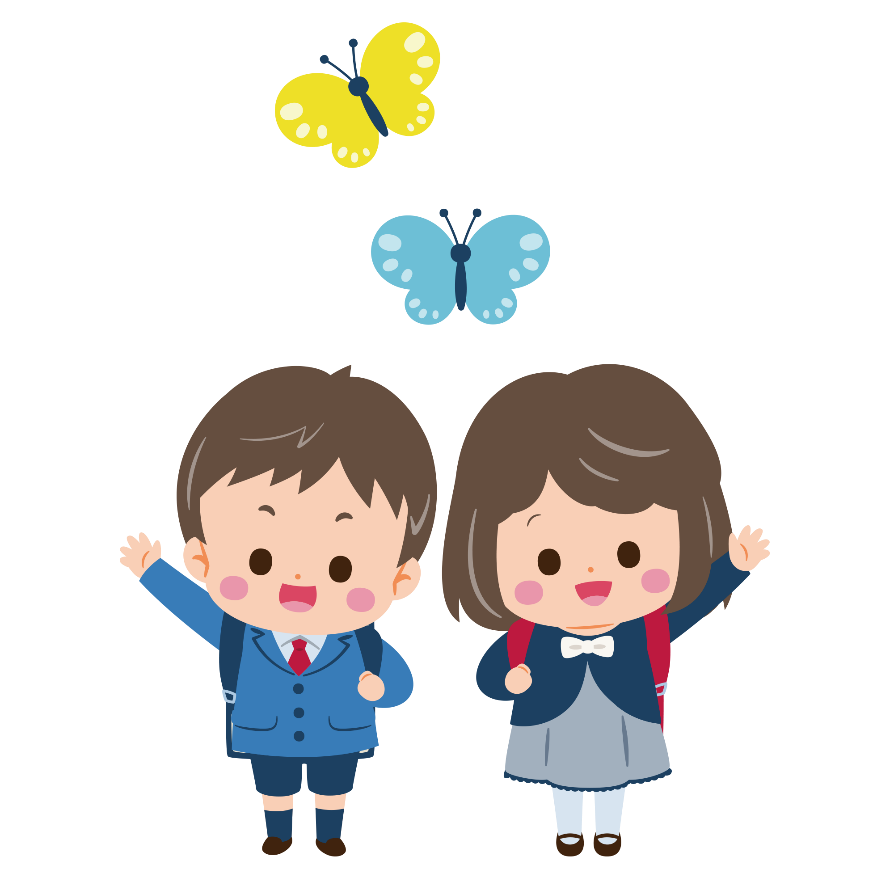 Viết rồi đọc hỗn số
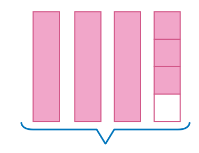 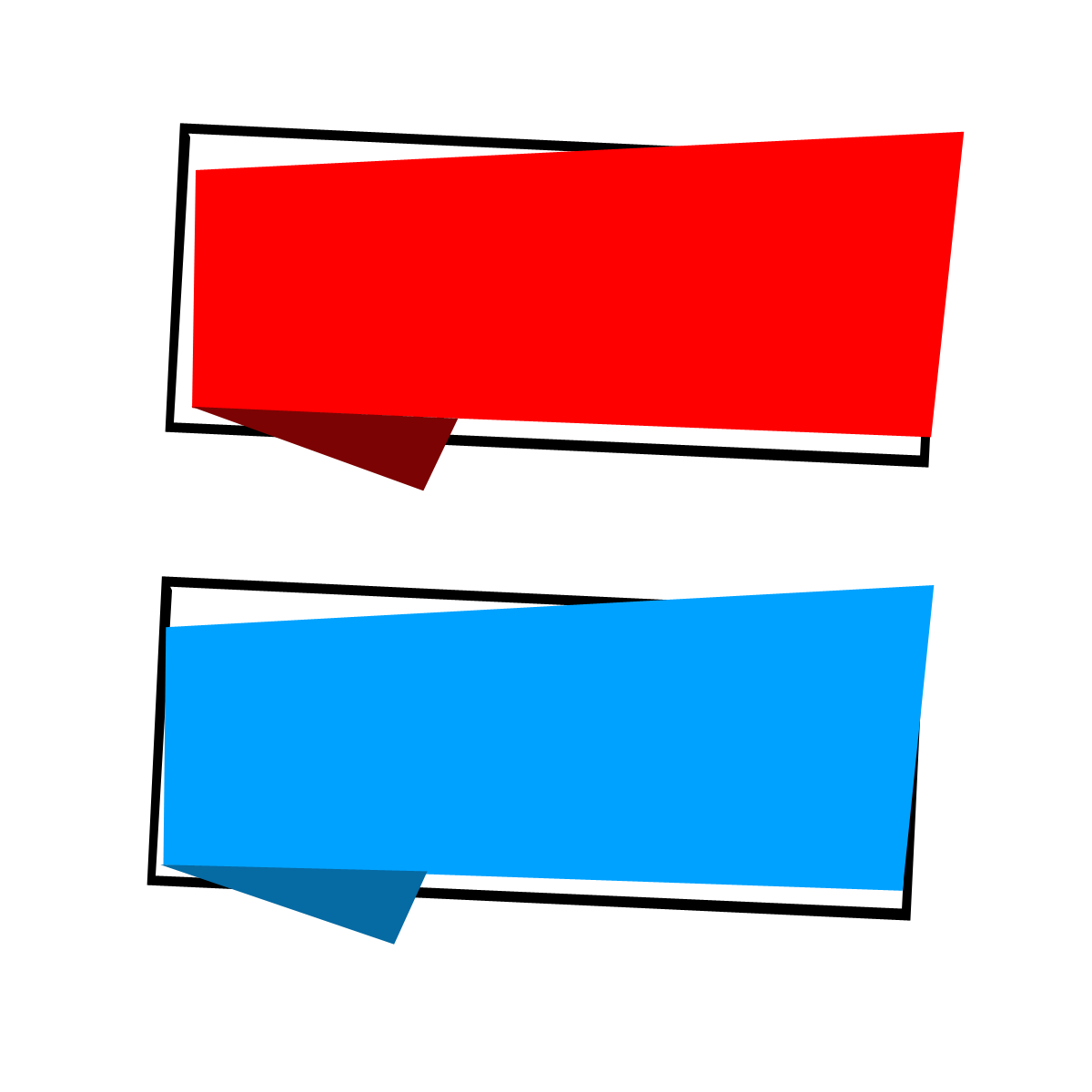 [Speaker Notes: Đọc xong câu hỏi click vào chỗ bất kì để ra đồng hồ đếm ngược.Hết giờ click vào chỗ bất kì để ra đáp án]
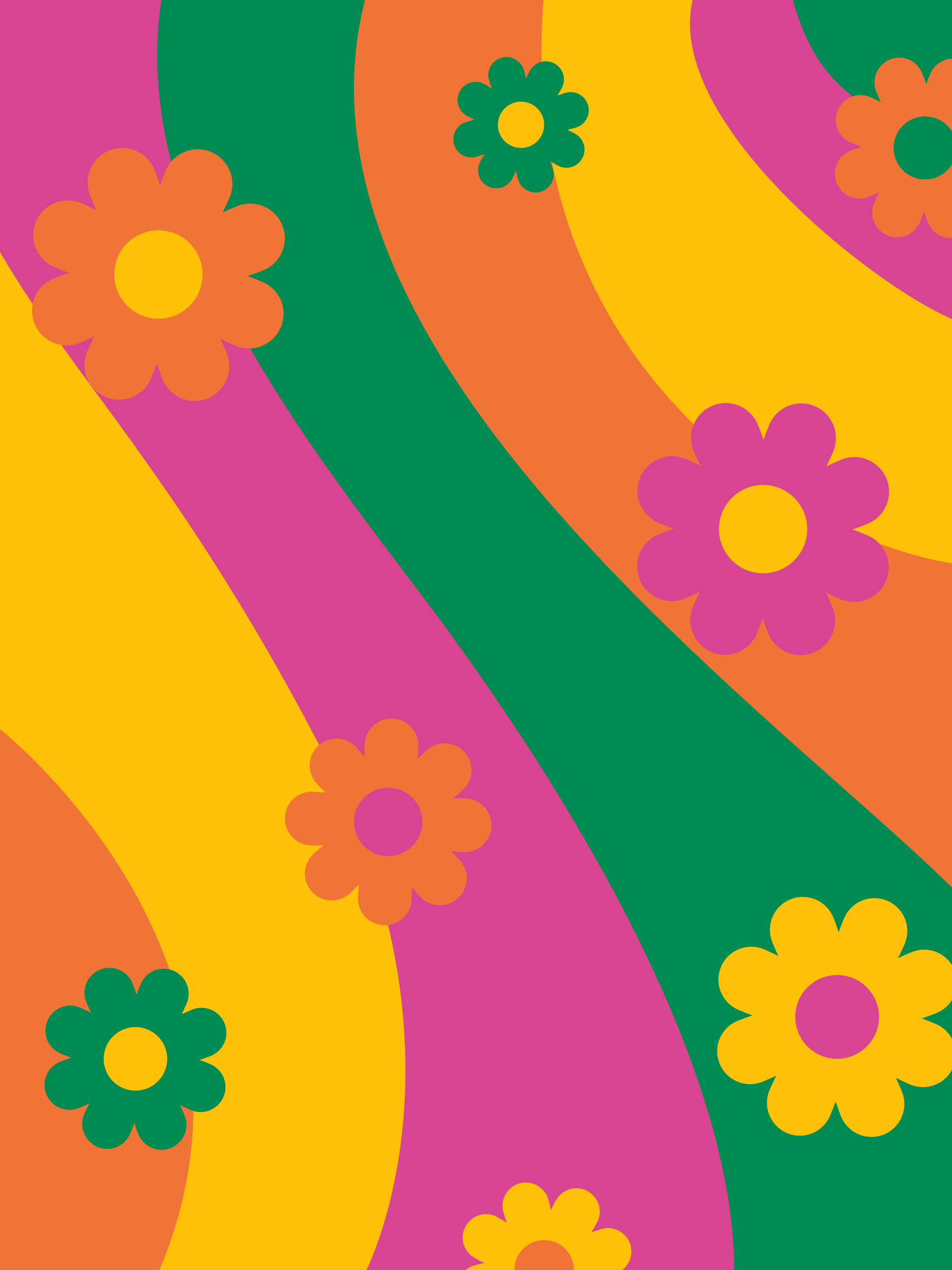 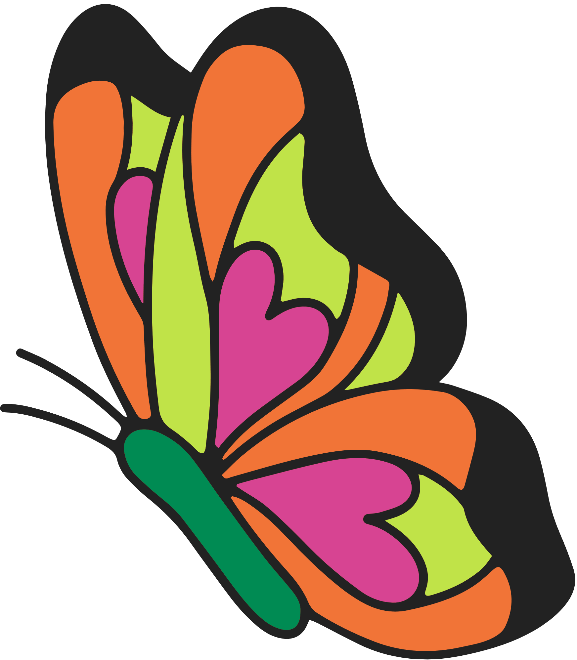 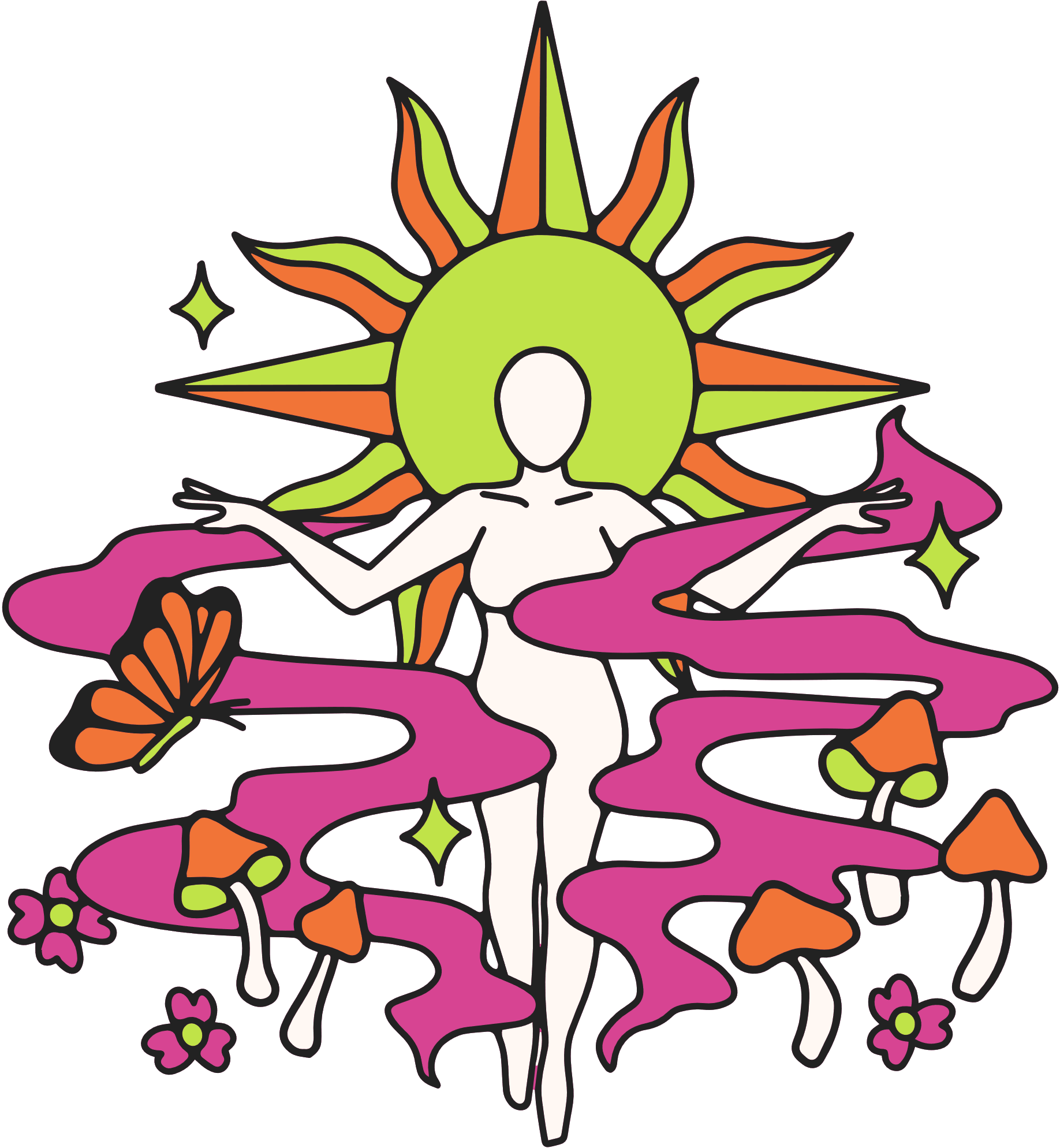 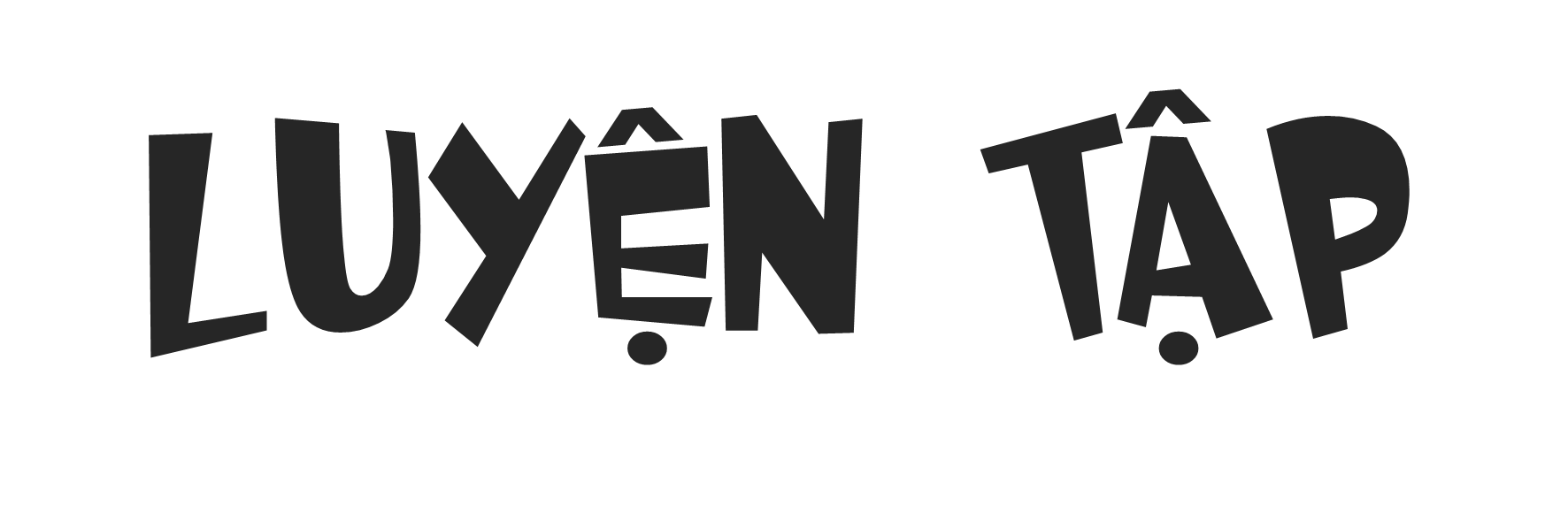 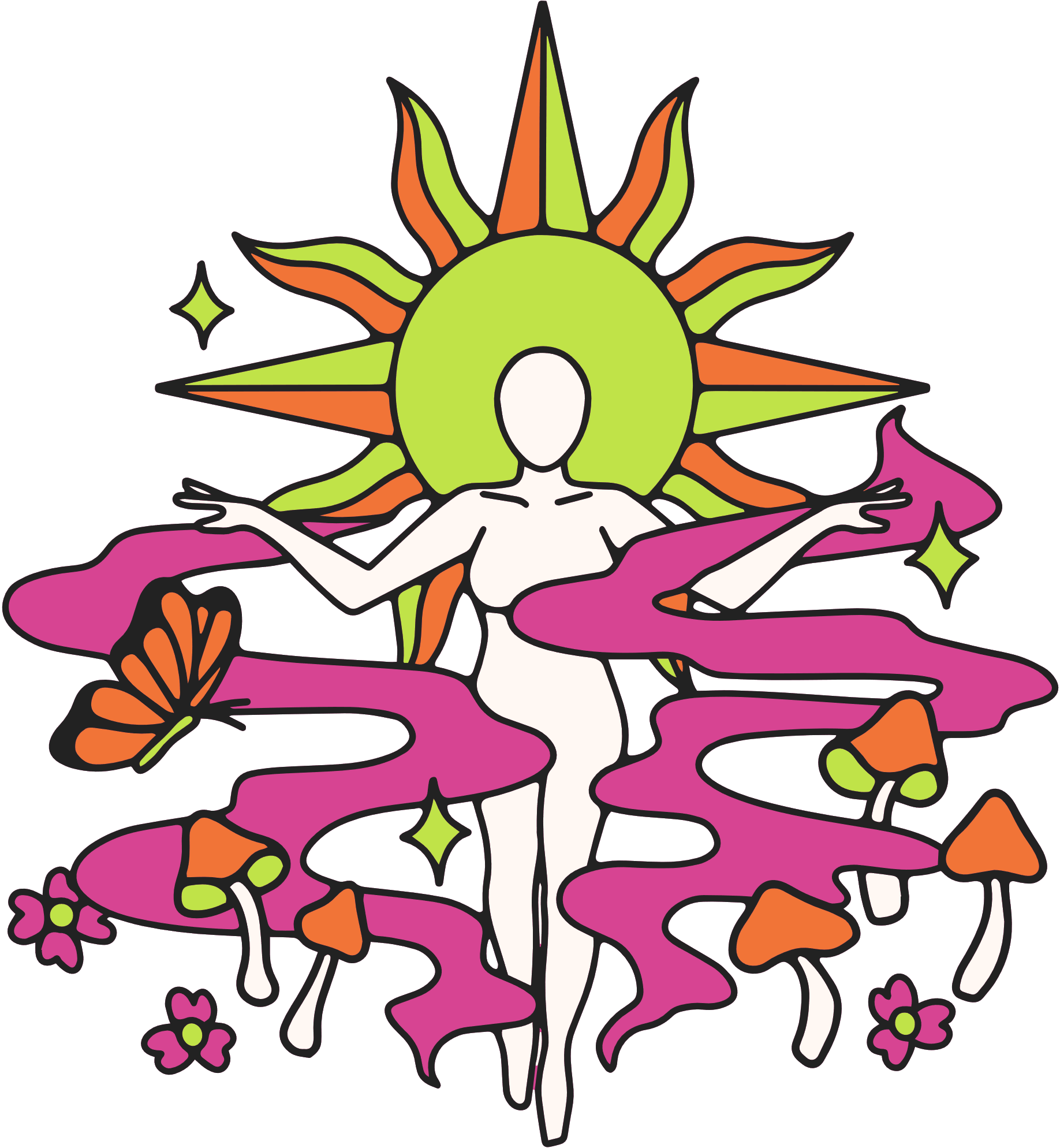 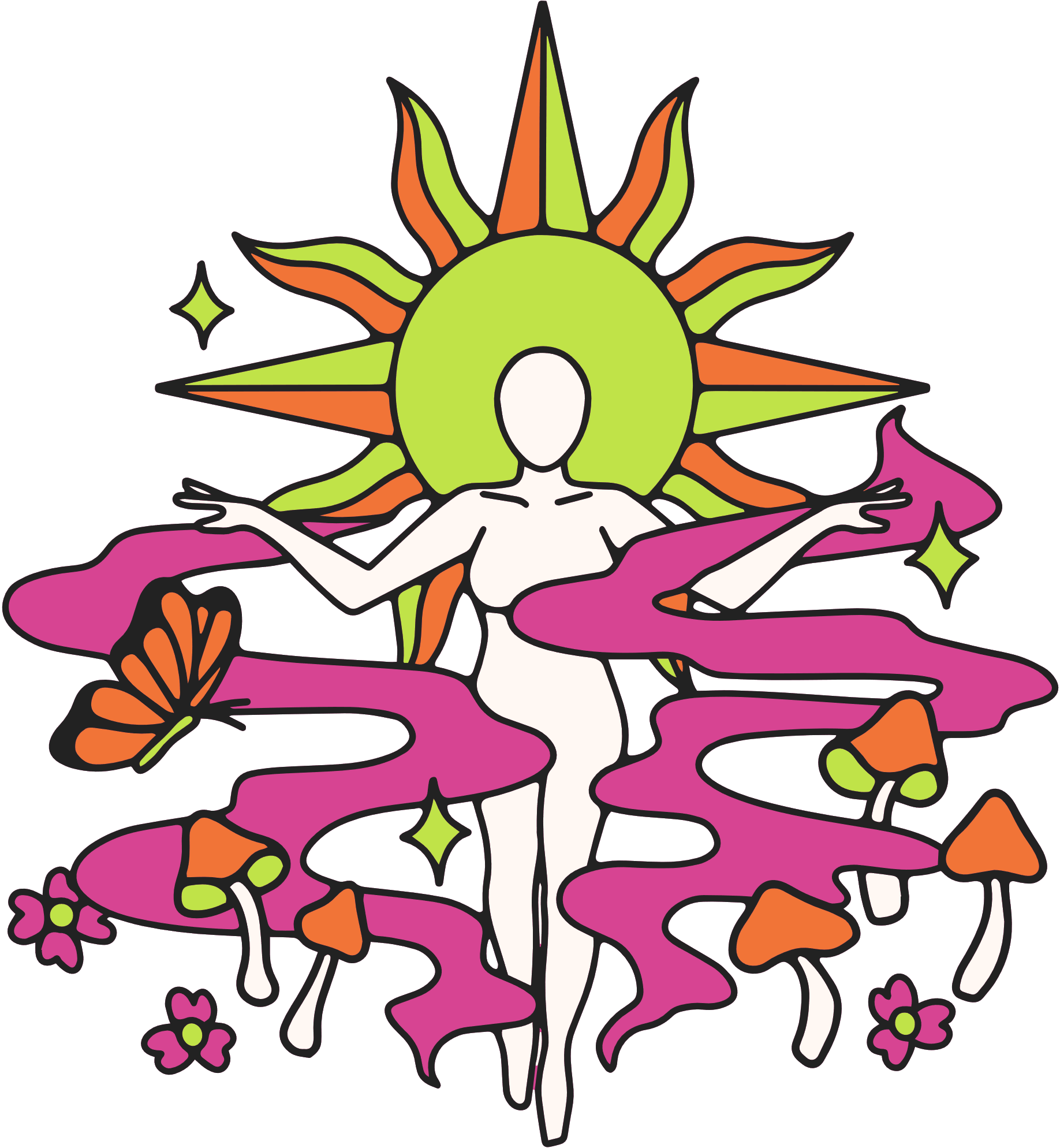 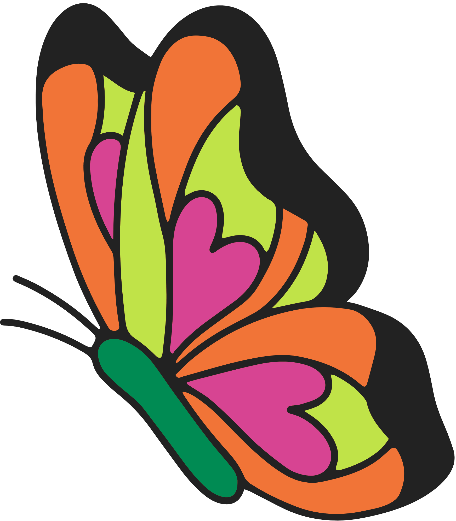 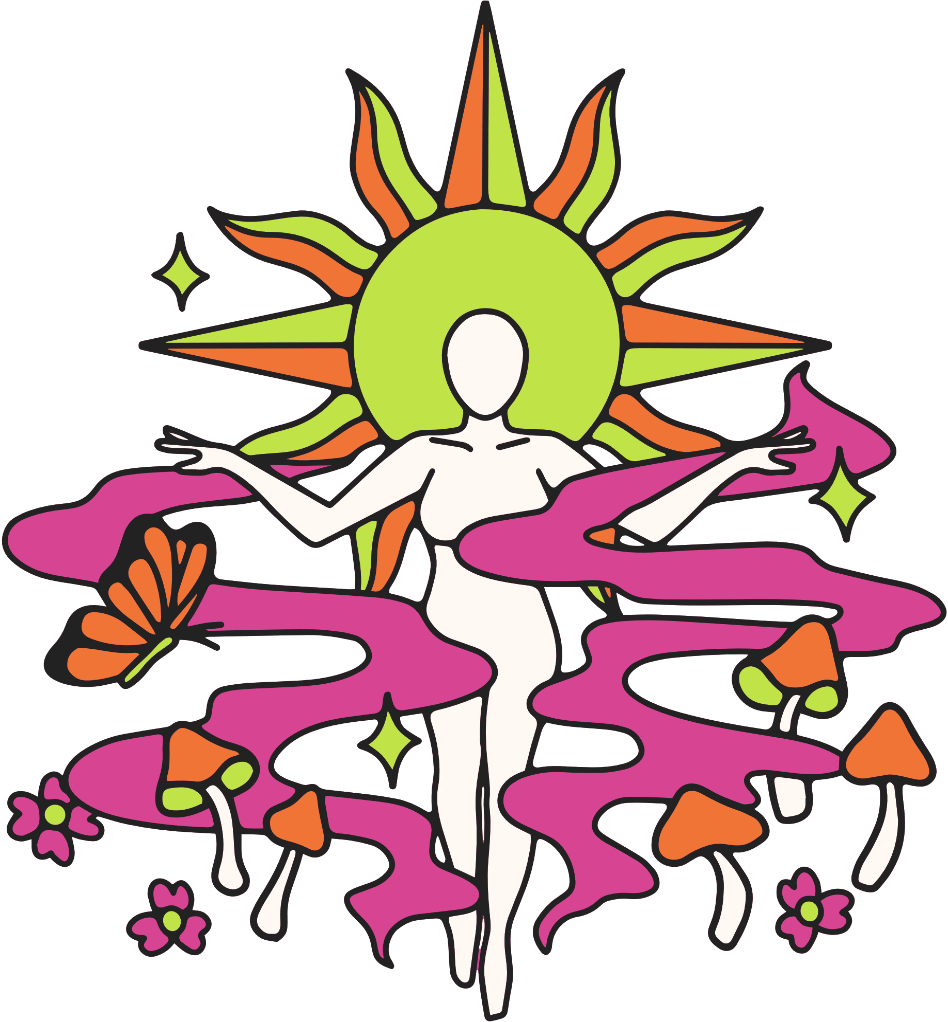 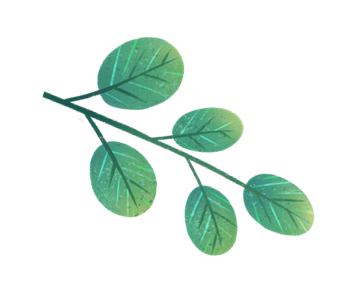 Viết và đọc hỗn số thích hợp với mỗi hình (theo mẫu)
BÀI 1:
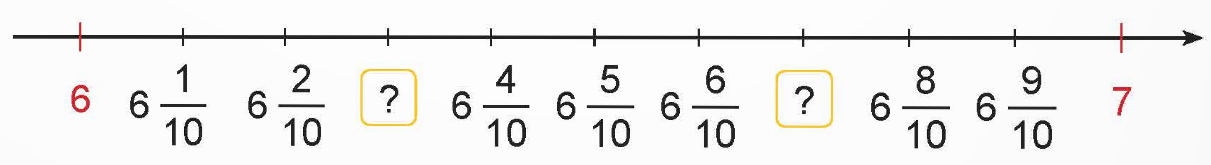 [Speaker Notes: Thiết kế: Hương Thảo – 0972115126.]
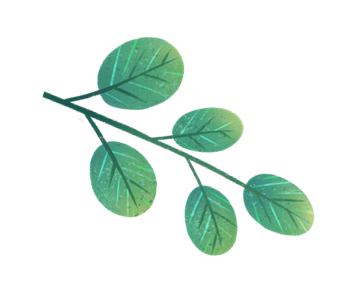 Chuyển hỗn số thành phân số thập phân (theo mẫu).
BÀI 2:
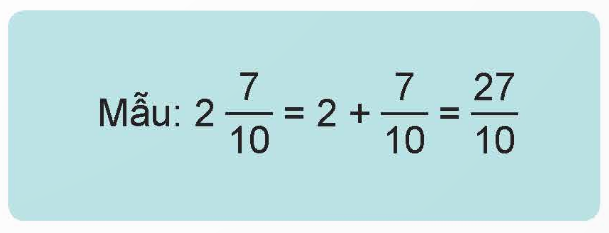 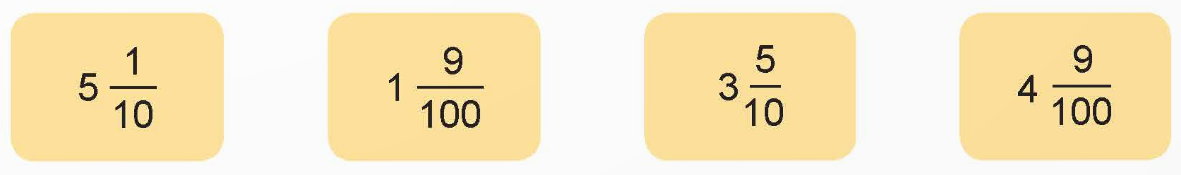 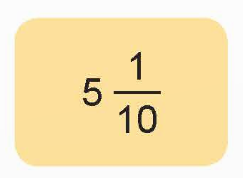 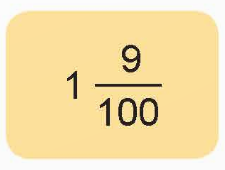 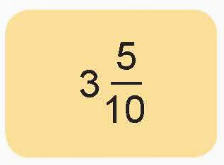 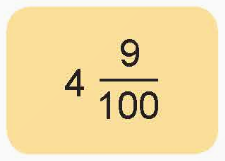 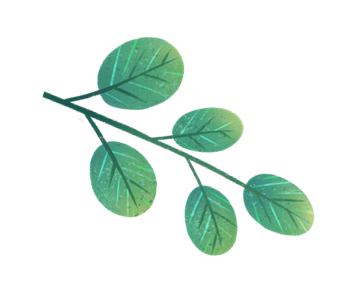 Viết (theo mẫu)
BÀI 3:
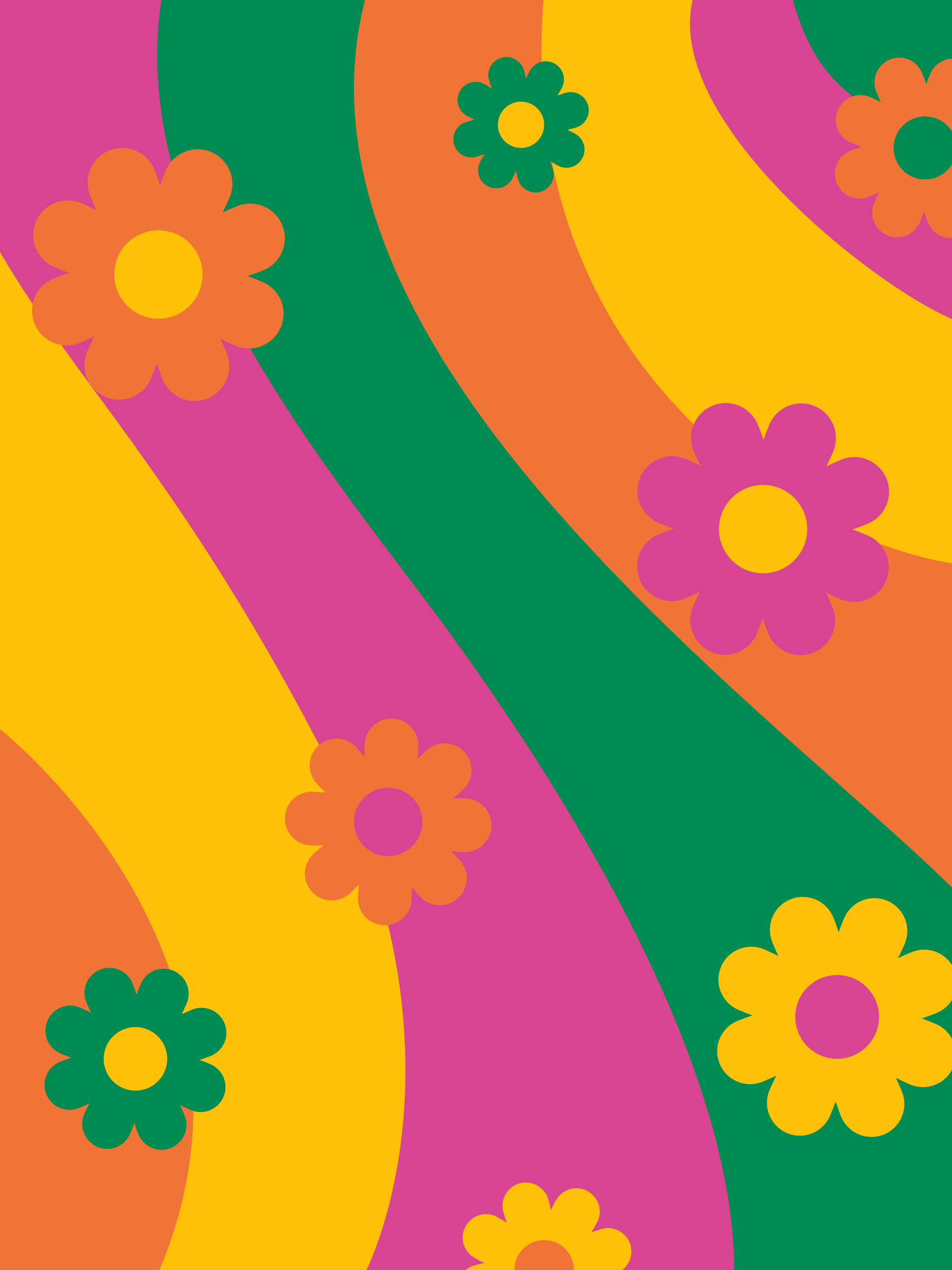 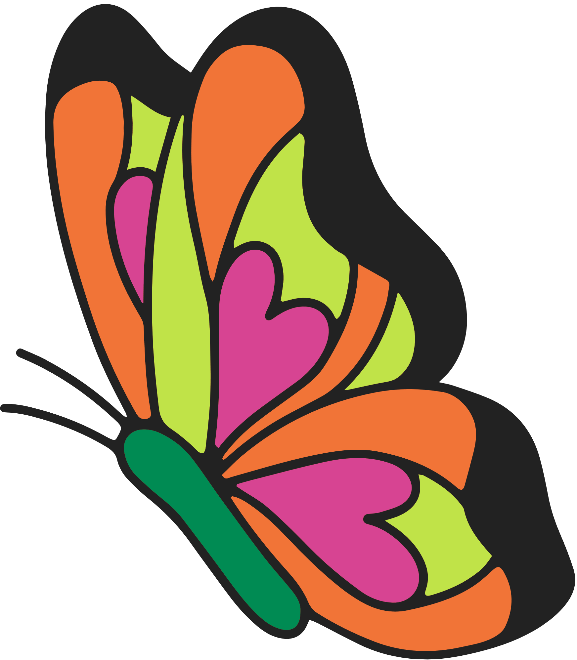 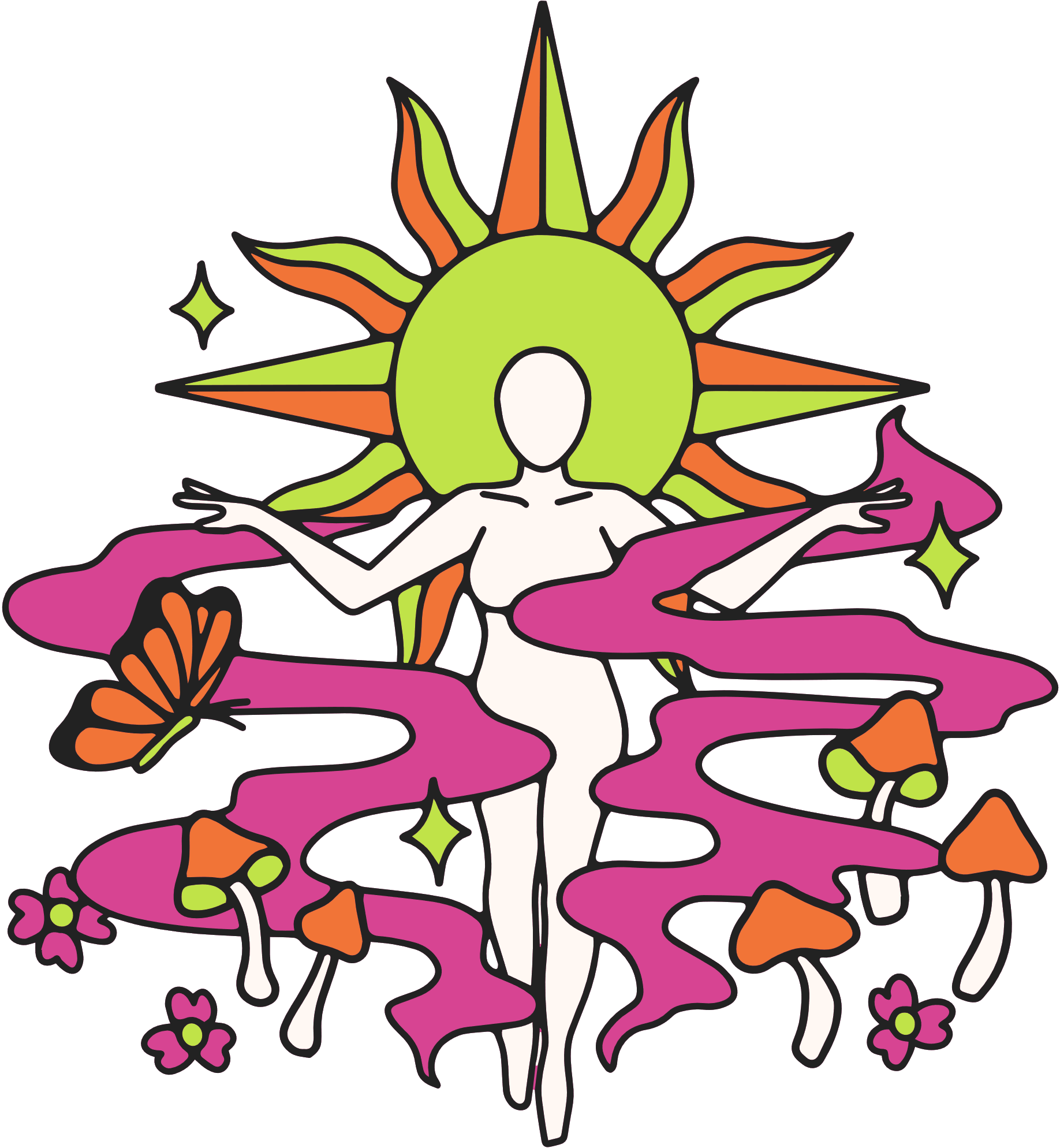 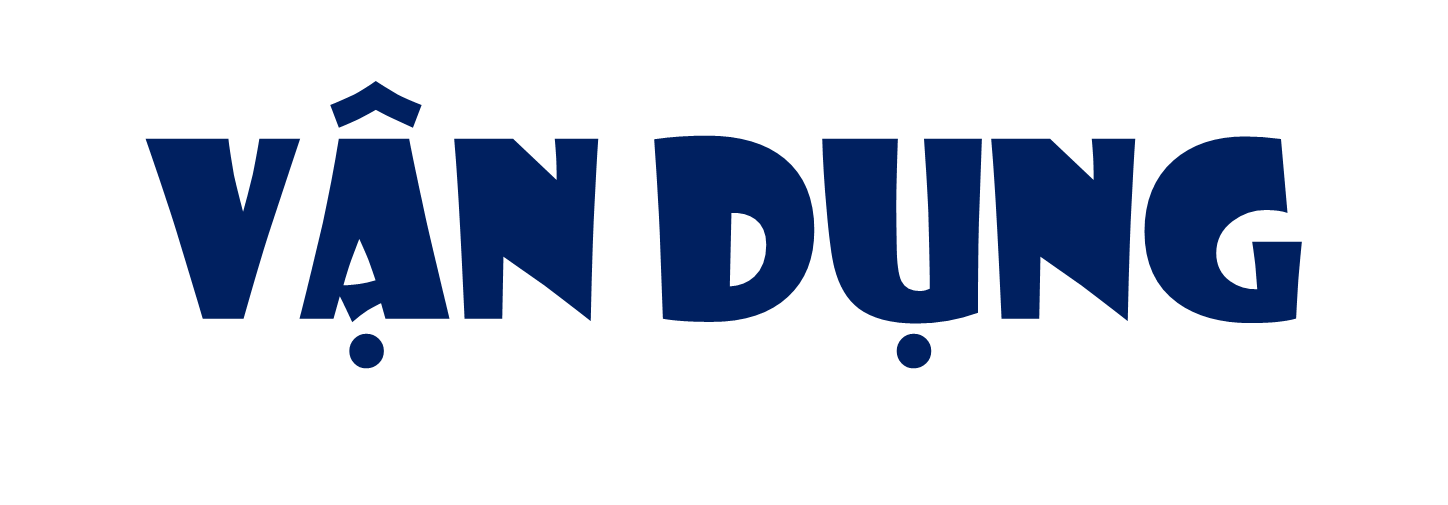 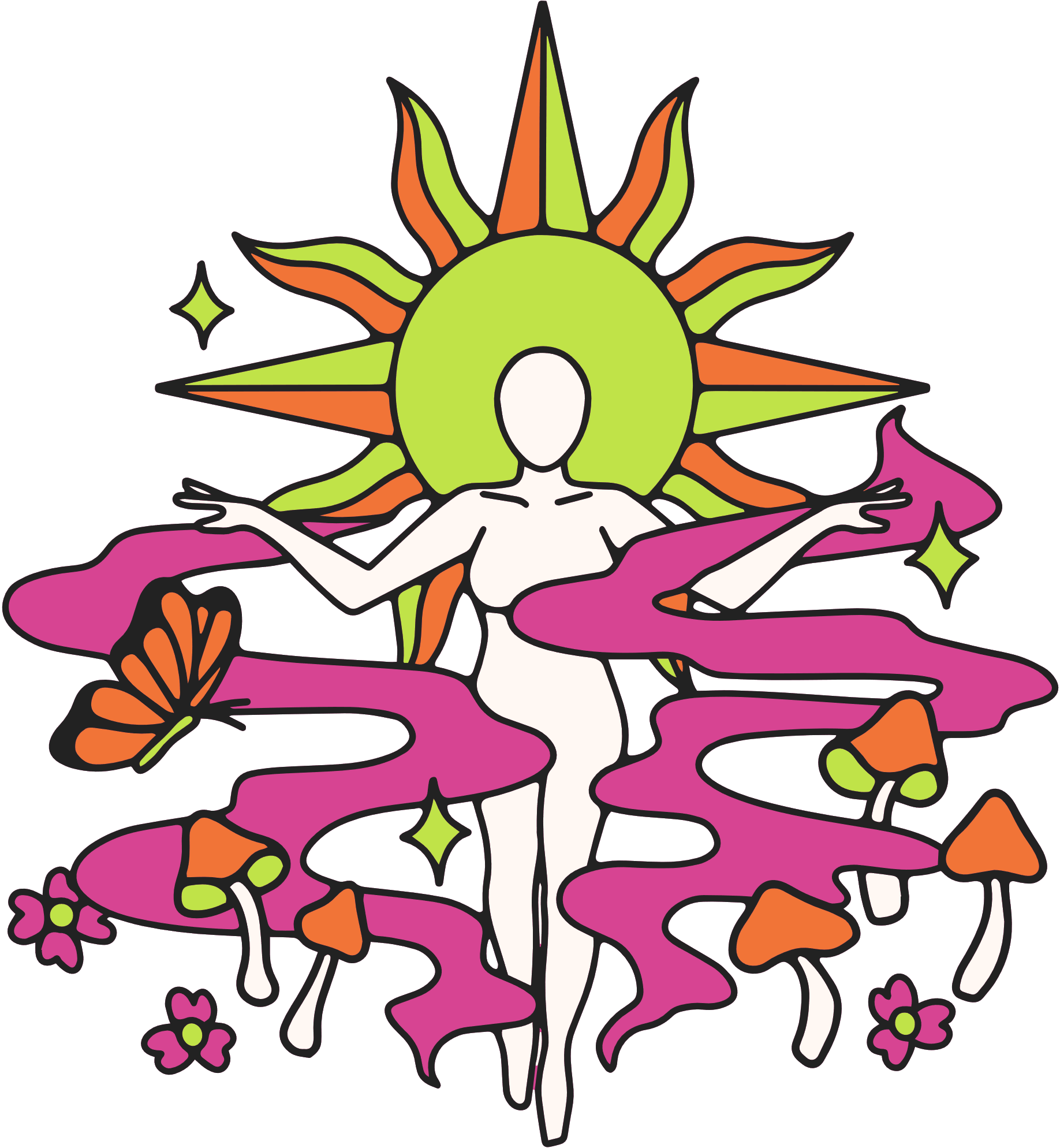 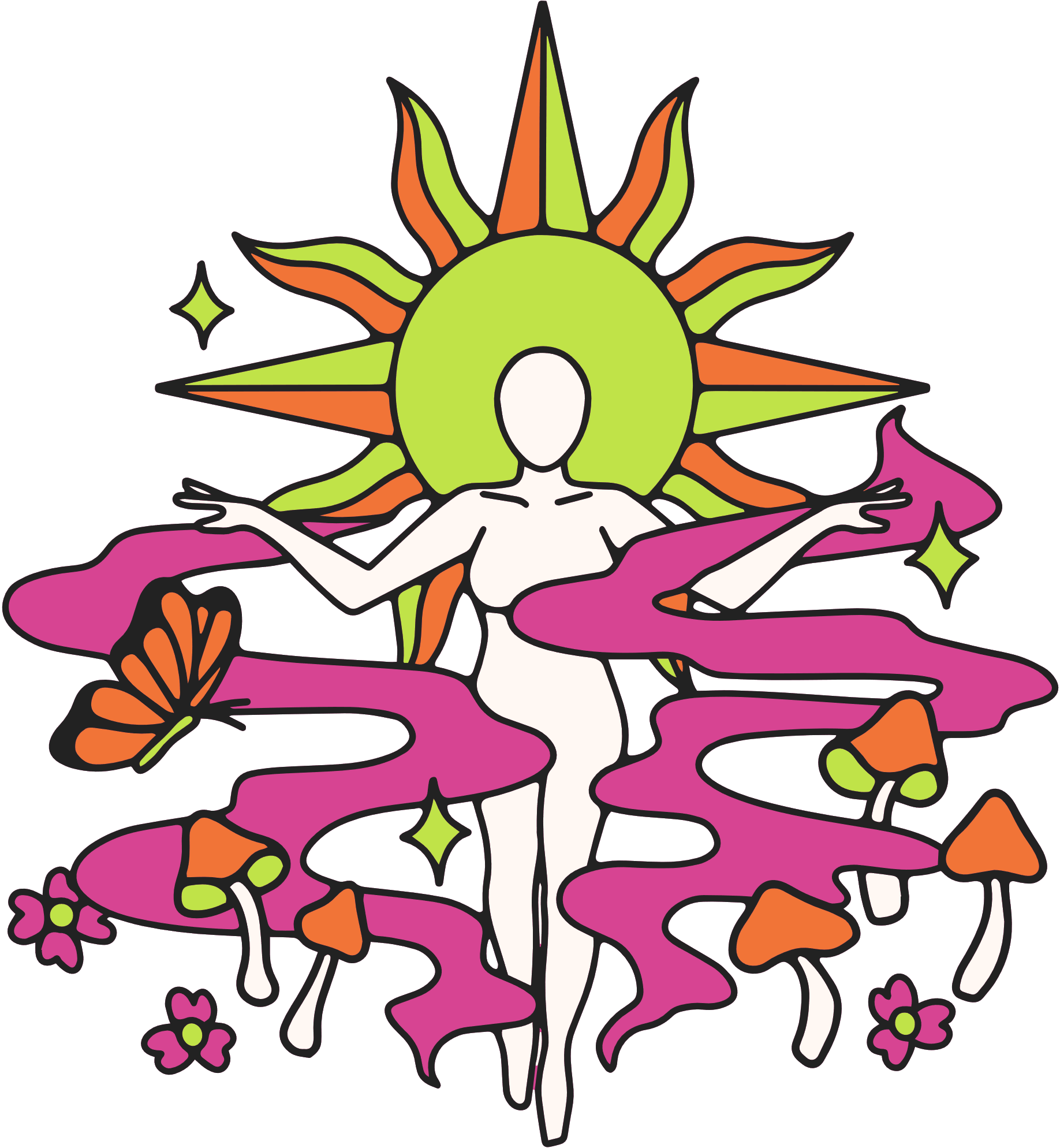 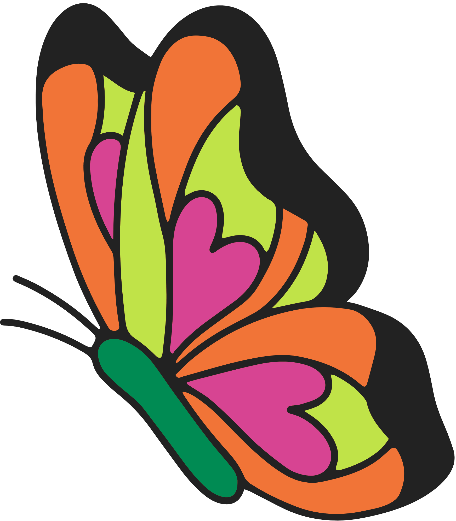 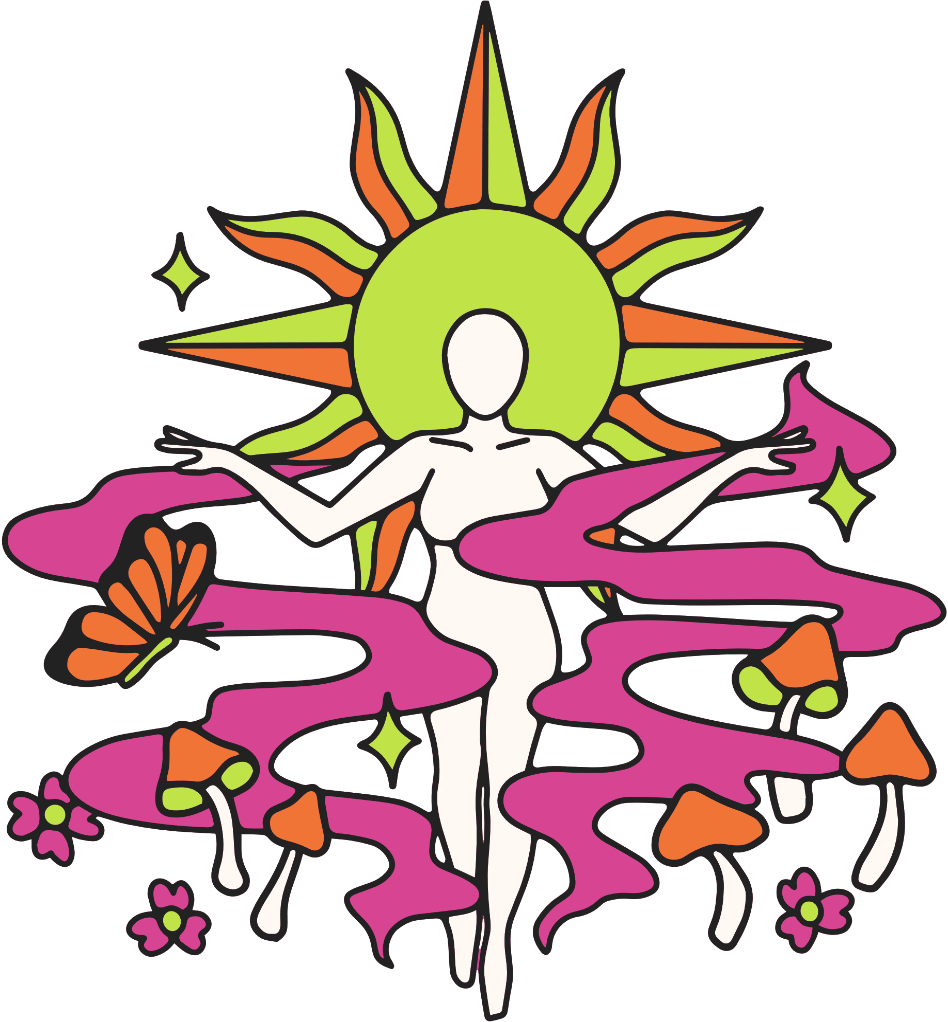 Chọn đáp án sai.
Cô Dung có 23 phong kẹo, mỗi phong có 10 viên kẹo. Cô chia đều số kẹo đó cho 10 bạn. Vậy mỗi bạn nhận được:
3
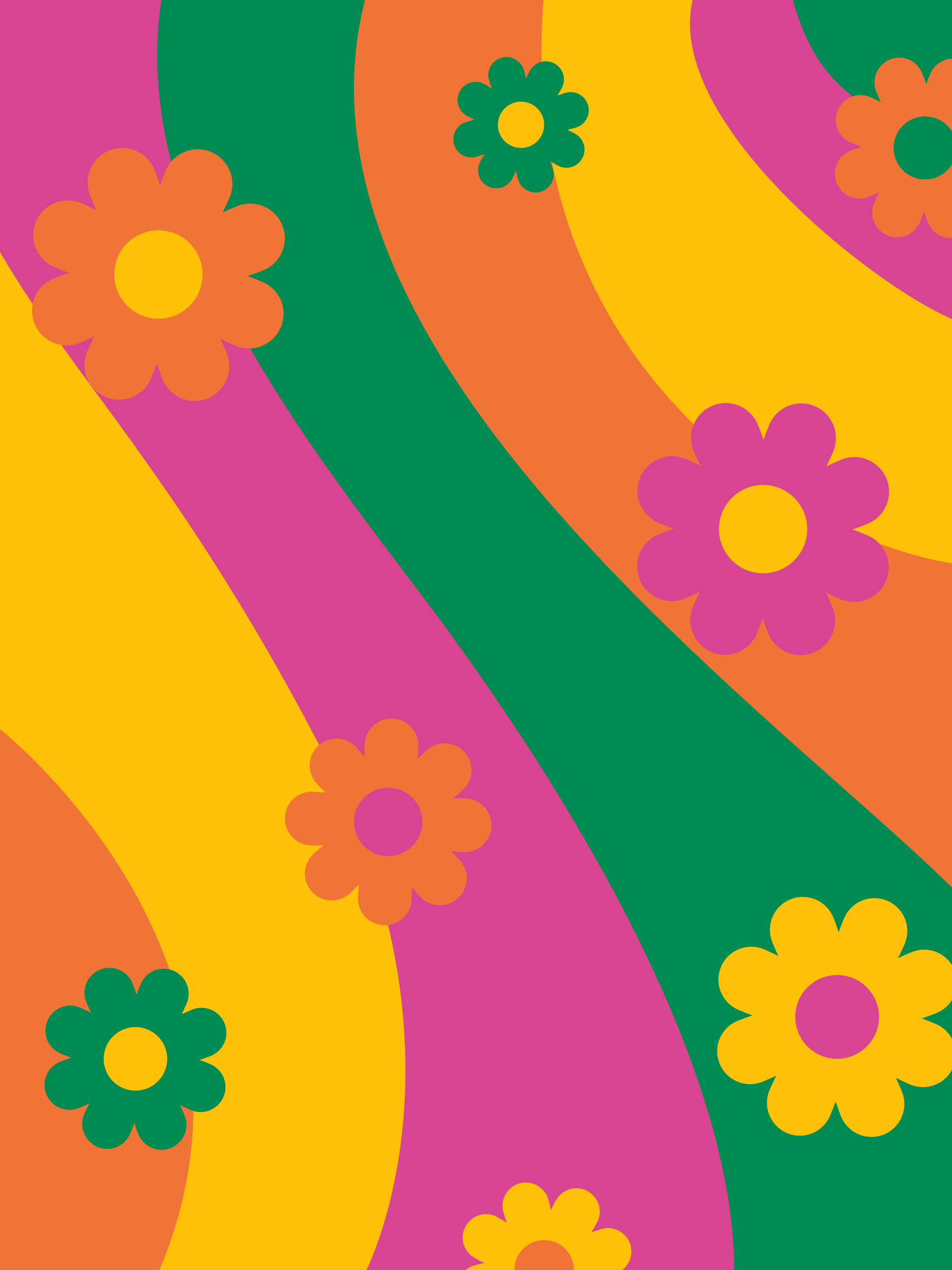 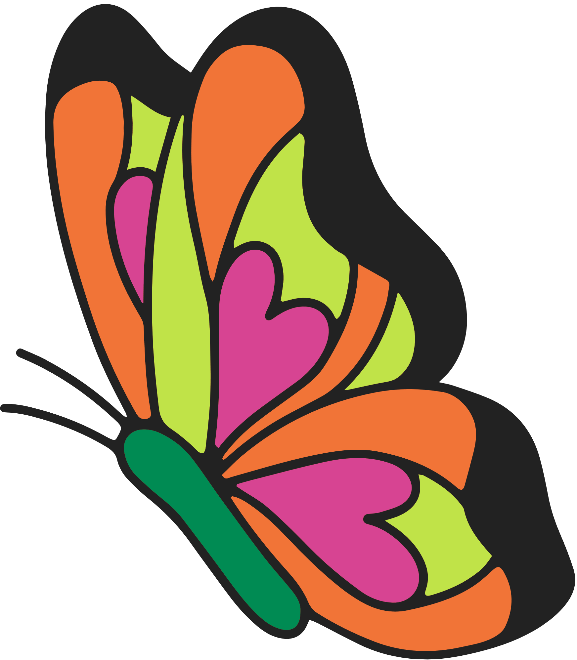 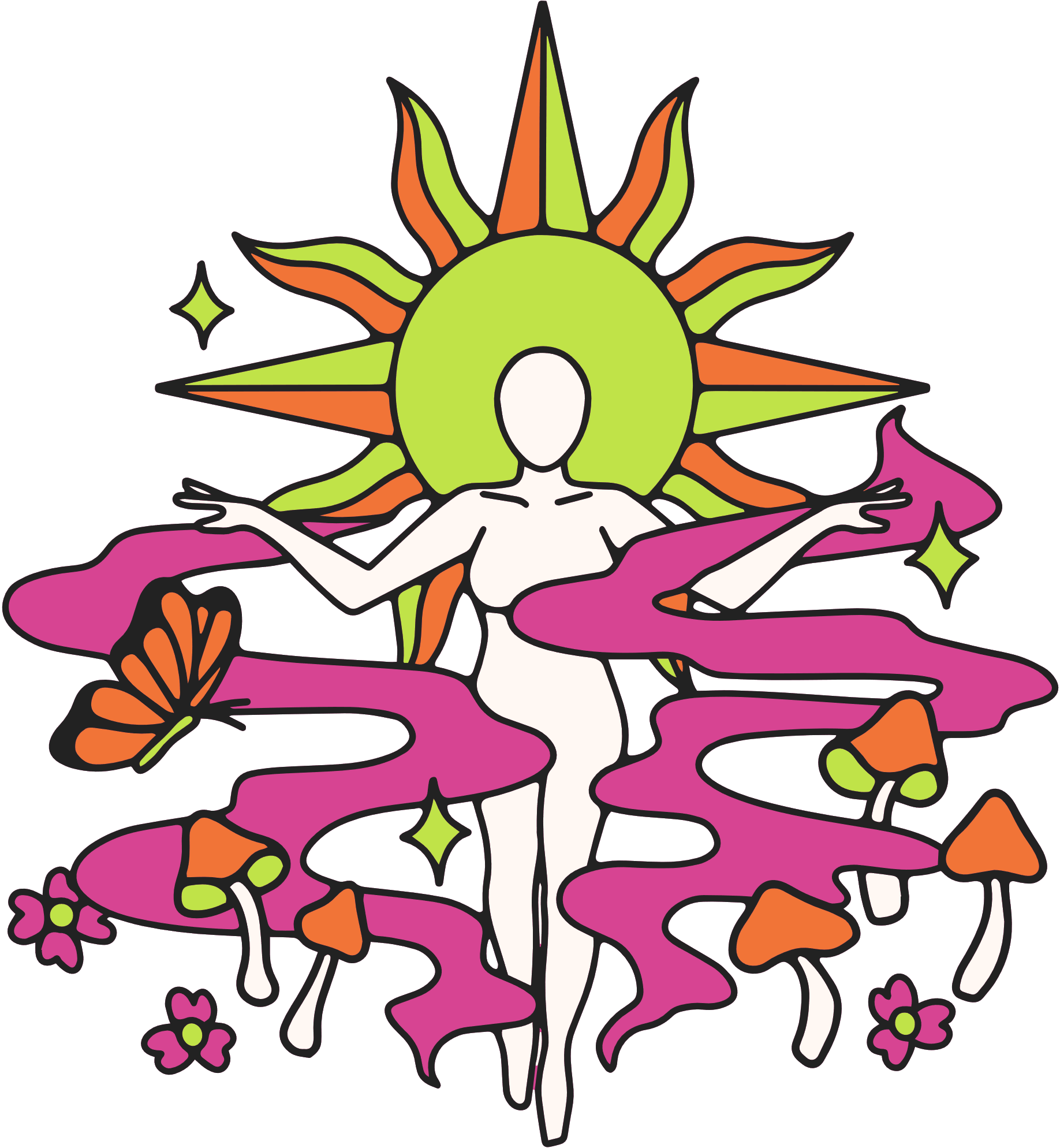 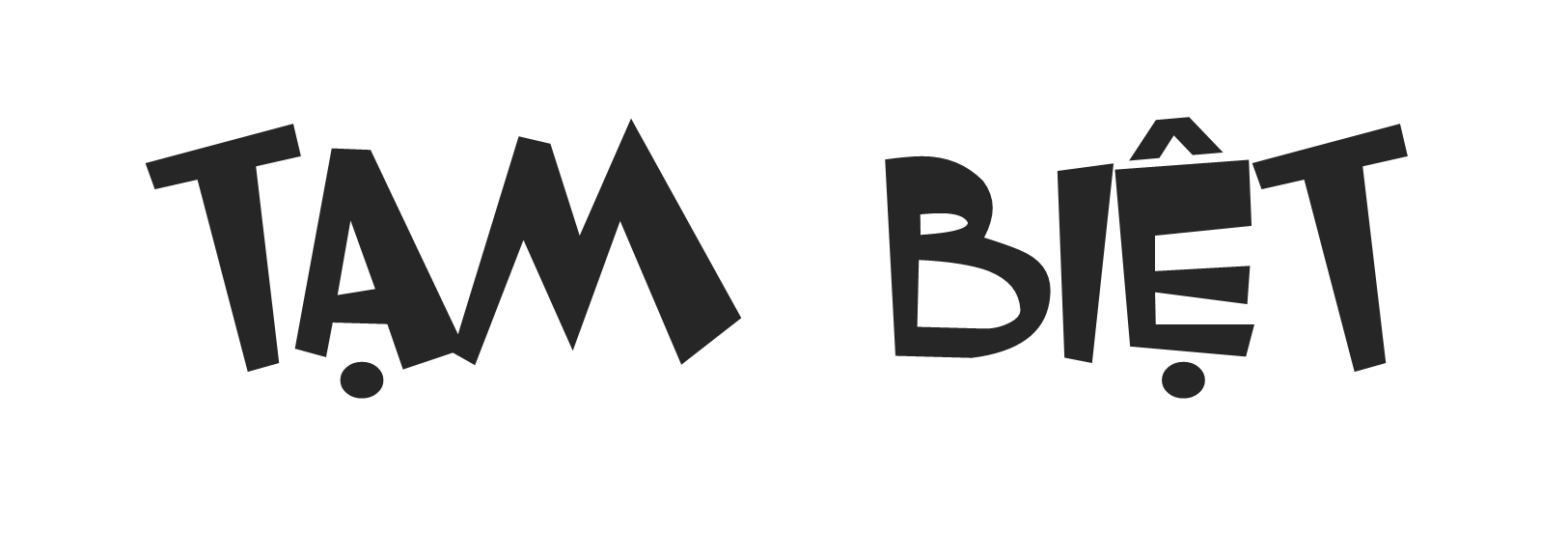 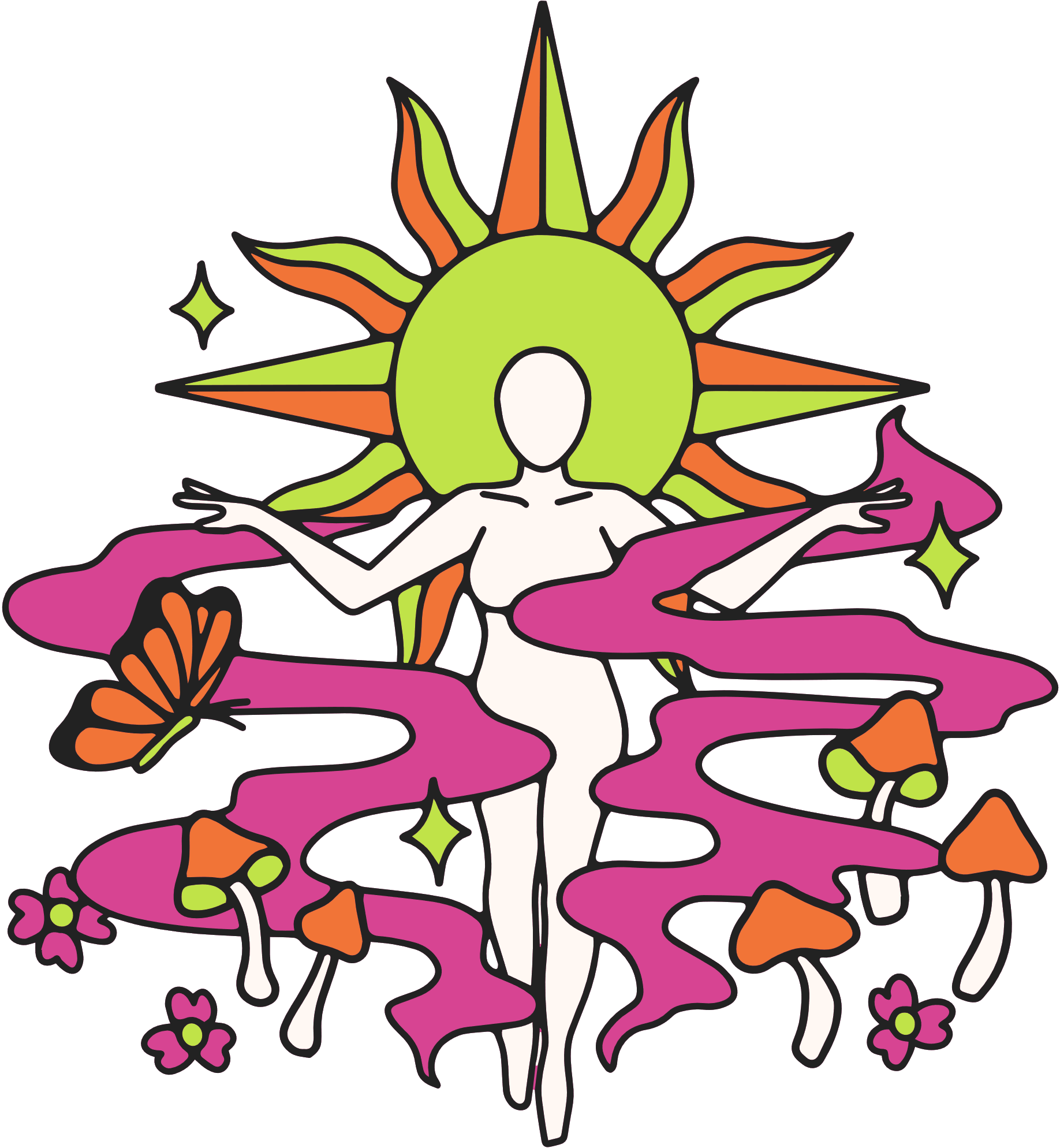 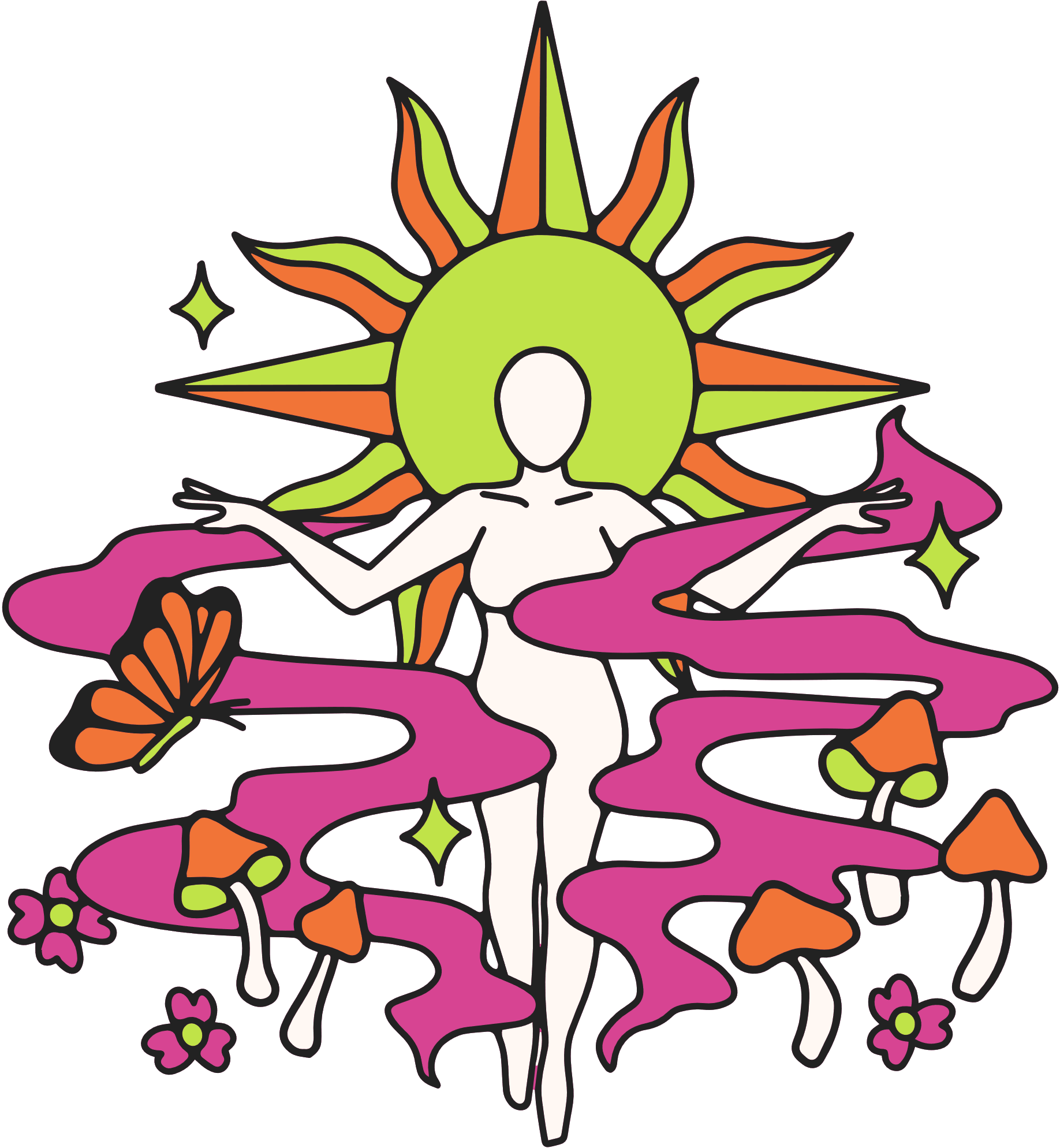 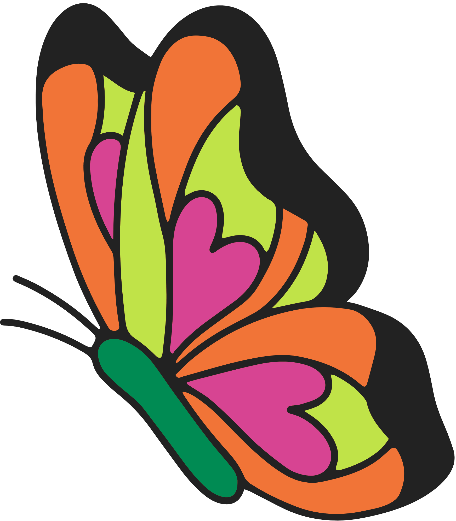 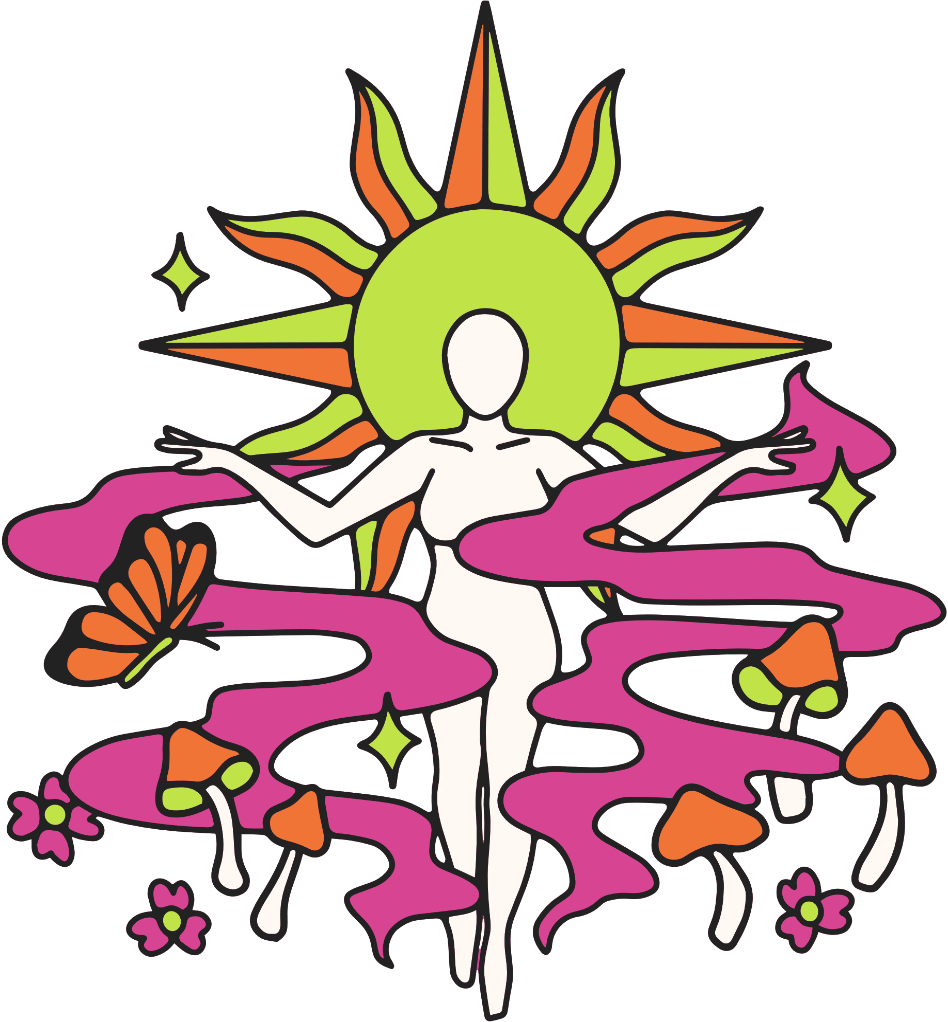